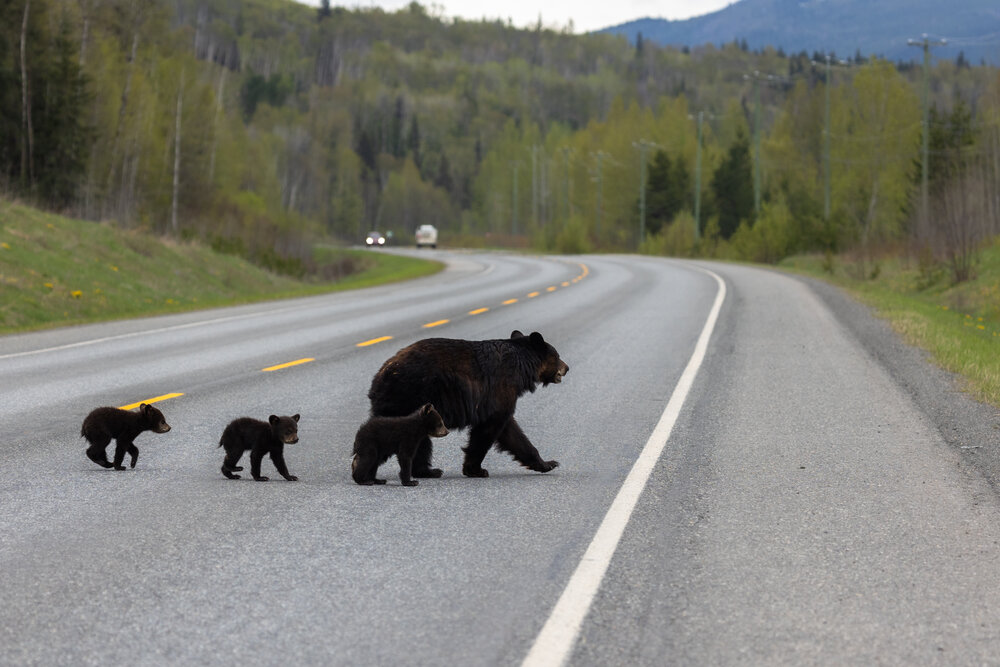 Whiskers on the windshield An assessment of wildlife connectivity and vehicle collisions across New Hampshire
Clara R. Dawson, Amy M. Villamagna, 
Rebecca A. Martin, Remington J. Moll
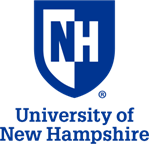 Photo credit: Liam Brennan
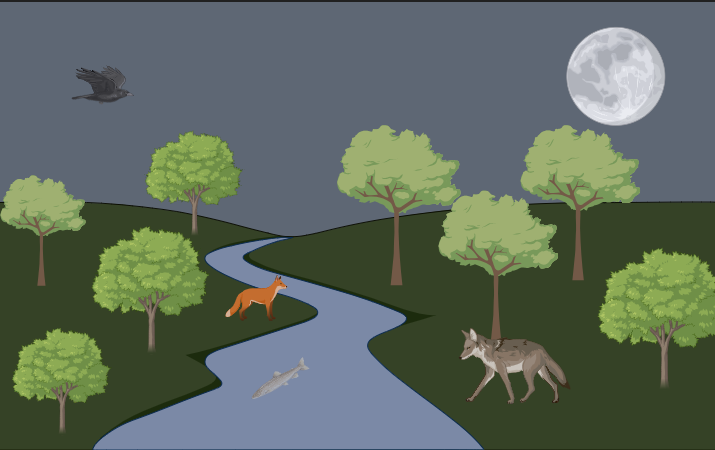 Wildlife Connectivity
Image created with 2024 Biorender.com https://app.biorender.com/illustrations/65dce076181a3c9162ee4e08
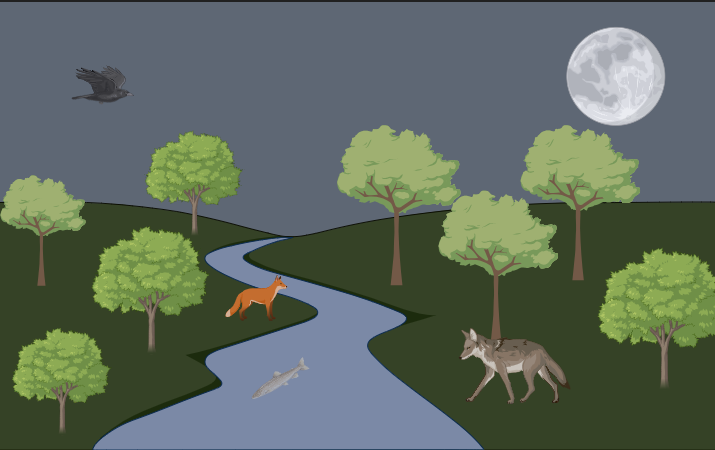 Wildlife Connectivity
Ability to move freely

Importance:
-forage
-establish territory
-connect gene flow

All species differ
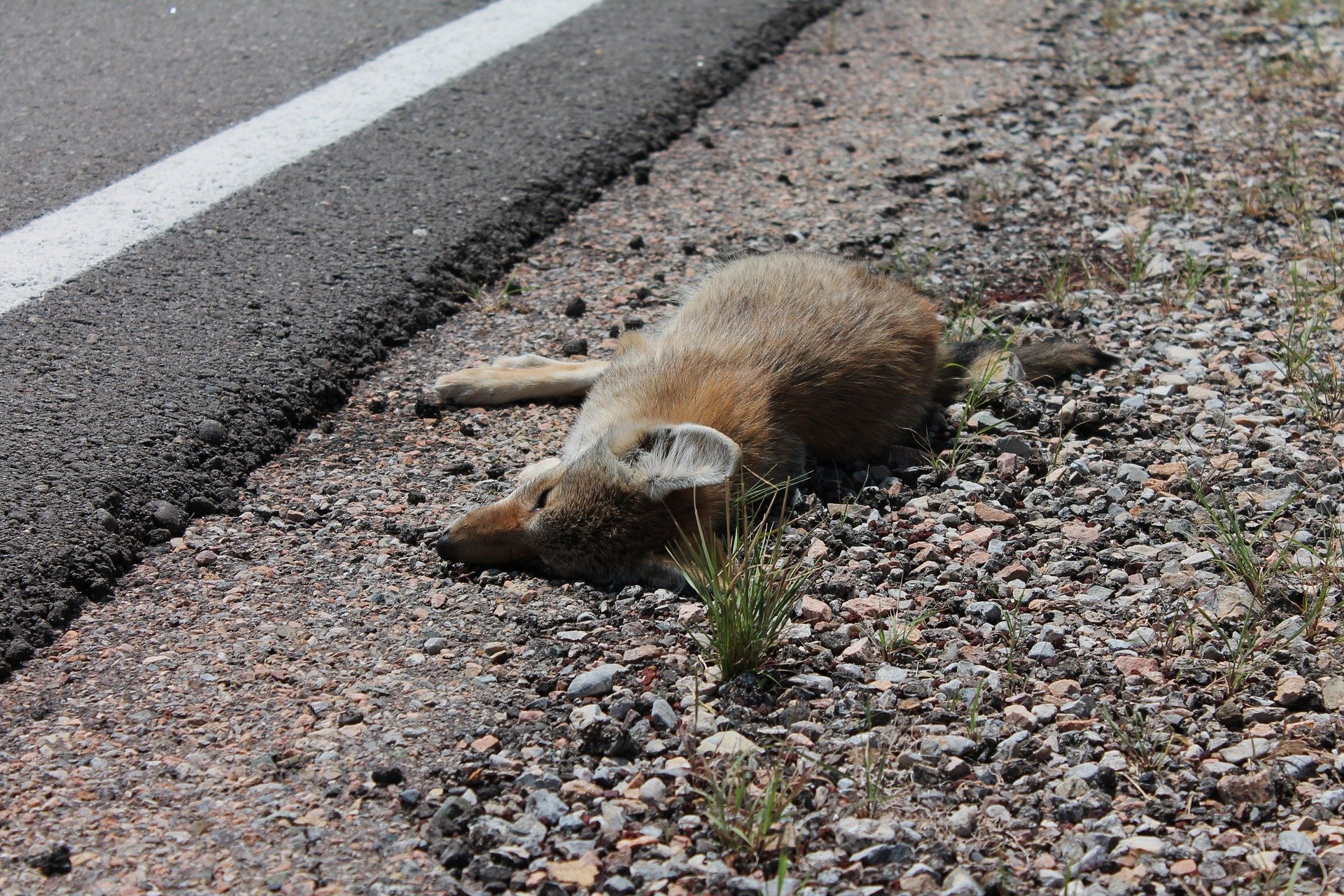 Wildlife-Vehicle Collisions
Economic
1-2 million collisions in USA annually
Large species
Estimated $8 billion in damage (A. Villamagna, 2022)

Environmental
1 million vertebrates killed daily
5.5 million globally per day
2 billion globally per year (D. Jenson, 2021)
Local extinctions
roadkill.jpg (1920×1280) (b-cdn.net)
[Speaker Notes: Avg deer collision cost: $8000; Avg moose collision cost: $30,000
Globally, there are 5.5 million vertebrate animals killed daily- over 2 billion annually]
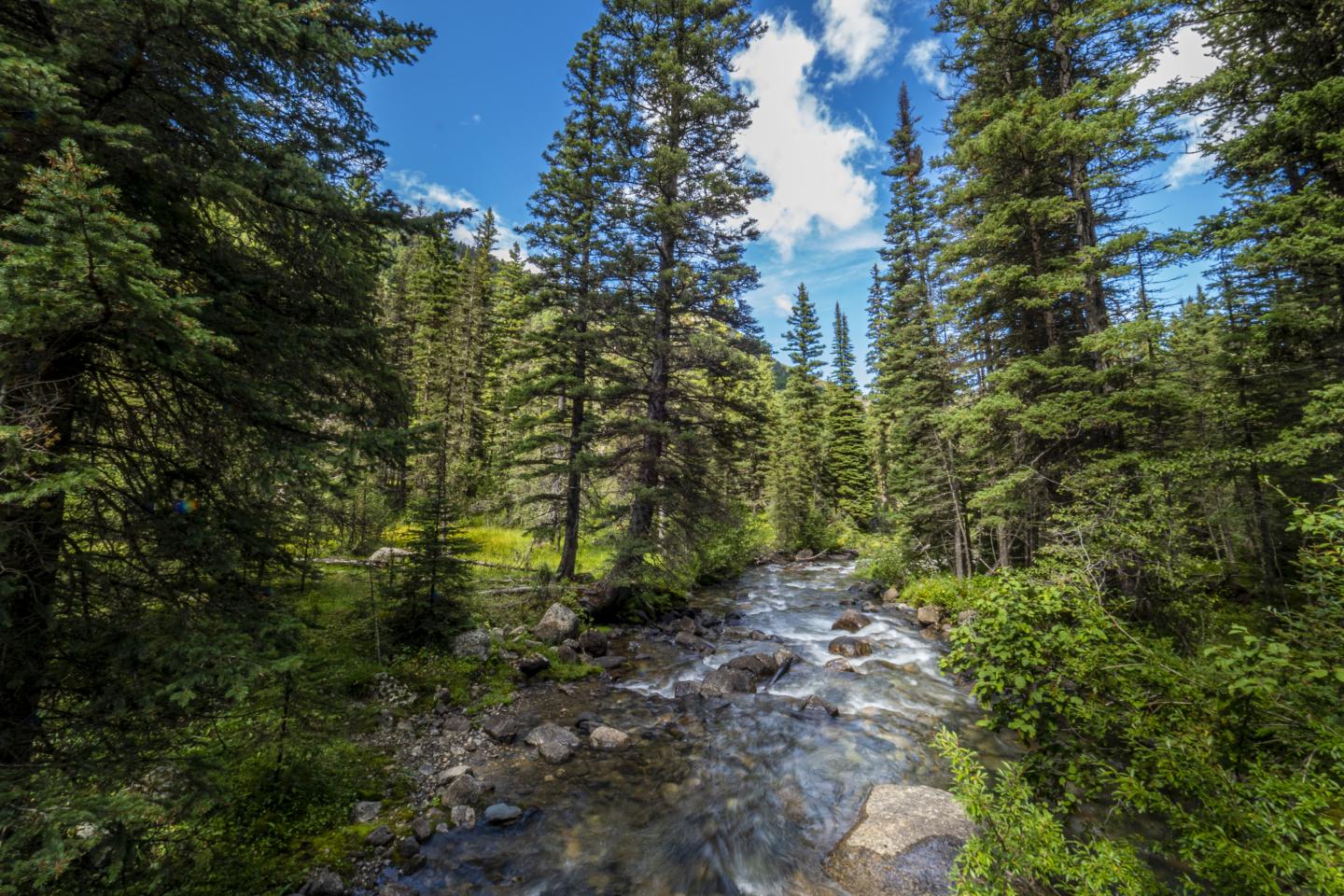 New Hampshire as a
Study System
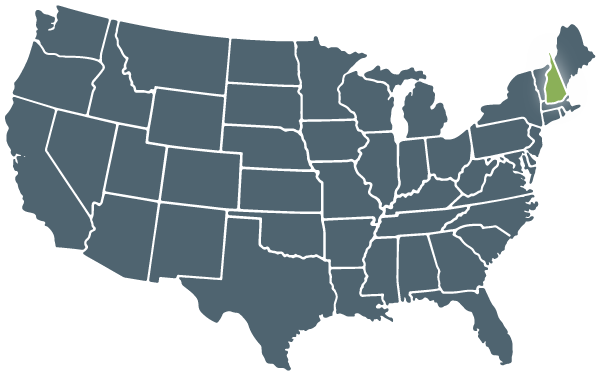 USDA Forest Service
Ecosystem                    vs               Urbanization
Boston connection via 1-95

Population increase

Urban sprawl in SE
Diversity of habitats

>80% forested

Variety of species
Cordell & Cordell. 2024
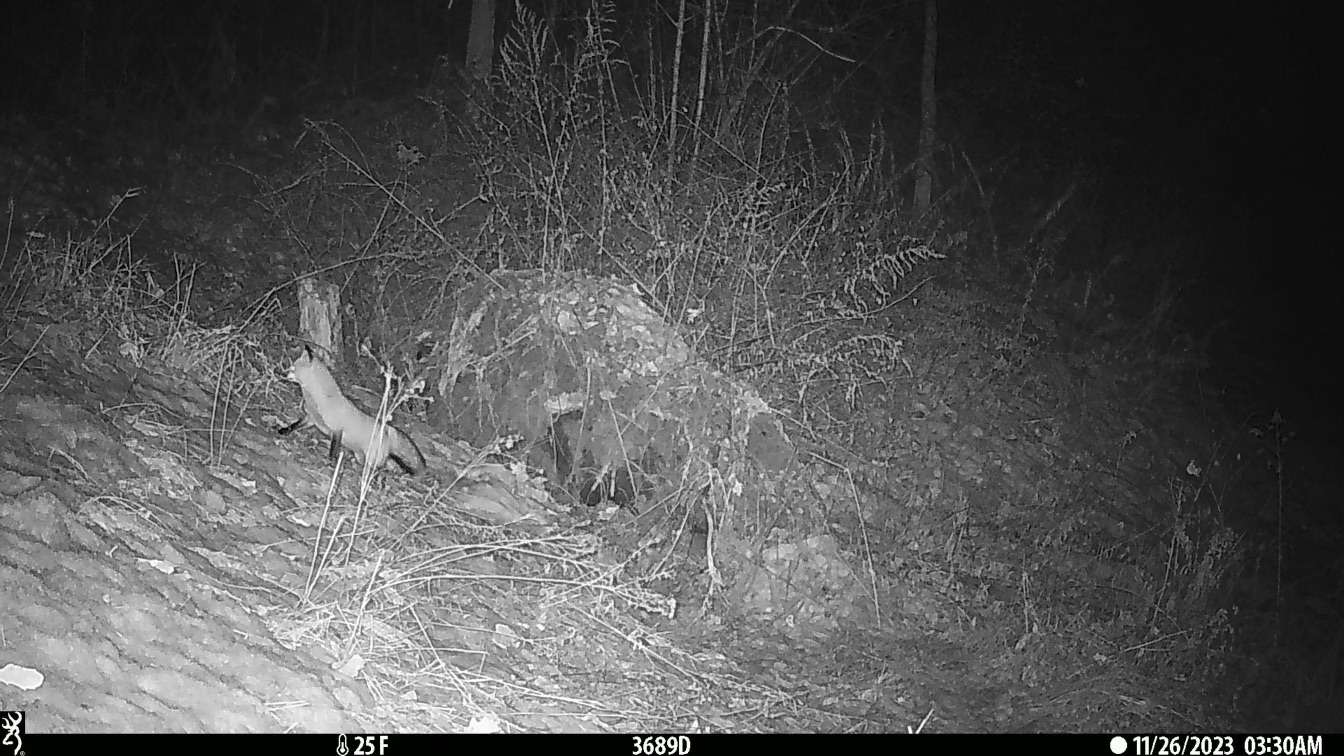 Research Questions
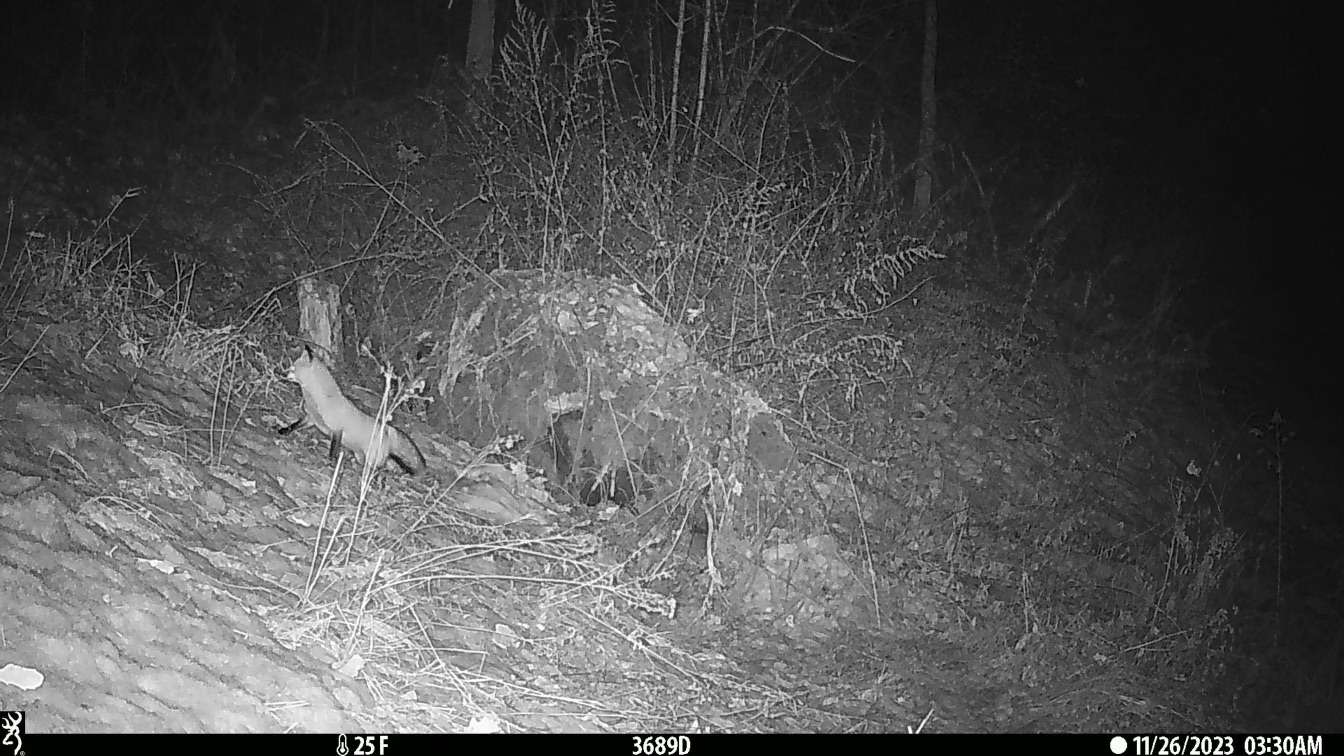 Research QuestionsHow does habitat connectivity influence wildlife-vehicle collisions (WVCs)?
Can species-specific connectivity maps serve as indicators of WVC hotspots?
[Speaker Notes: Speak a bit more to the first question (reasoning of why)]
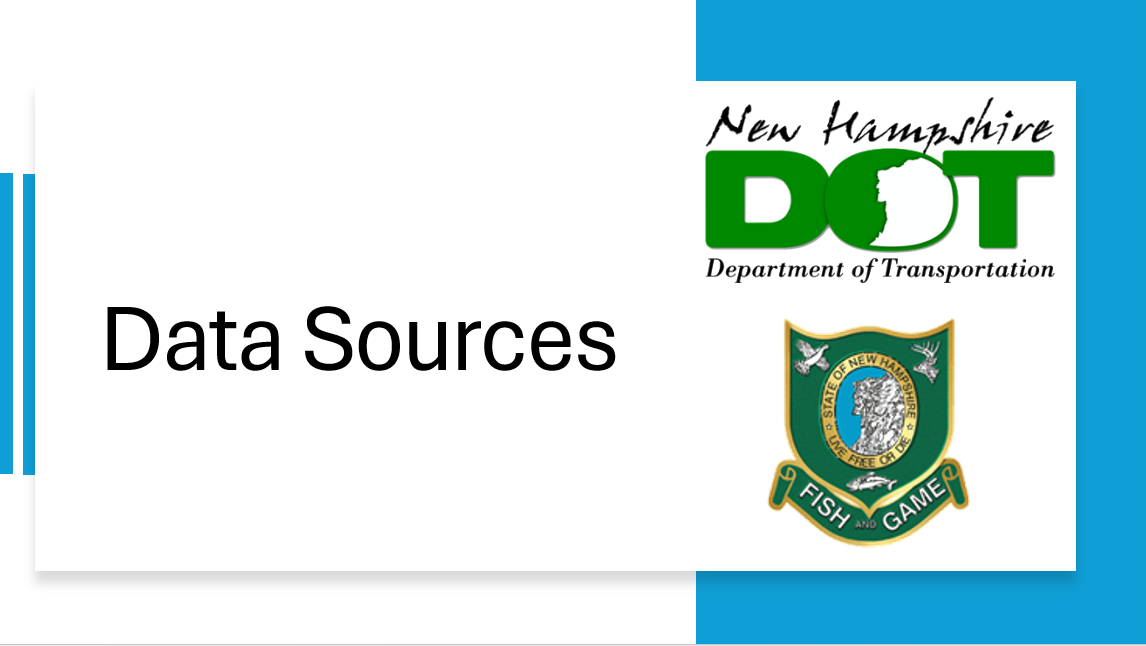 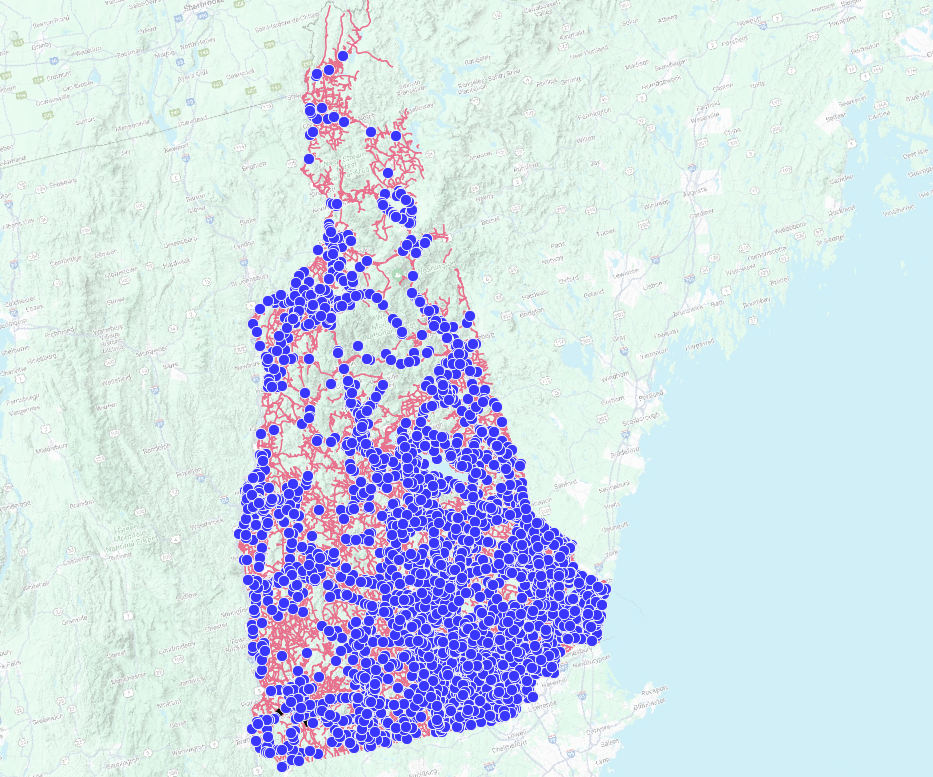 NH Department of Transportation
Collision data from police reports

2015-2019 focal years

>6,000 recorded collisions
Basemap: Google Terrain (QGIS)
Collision hotspots
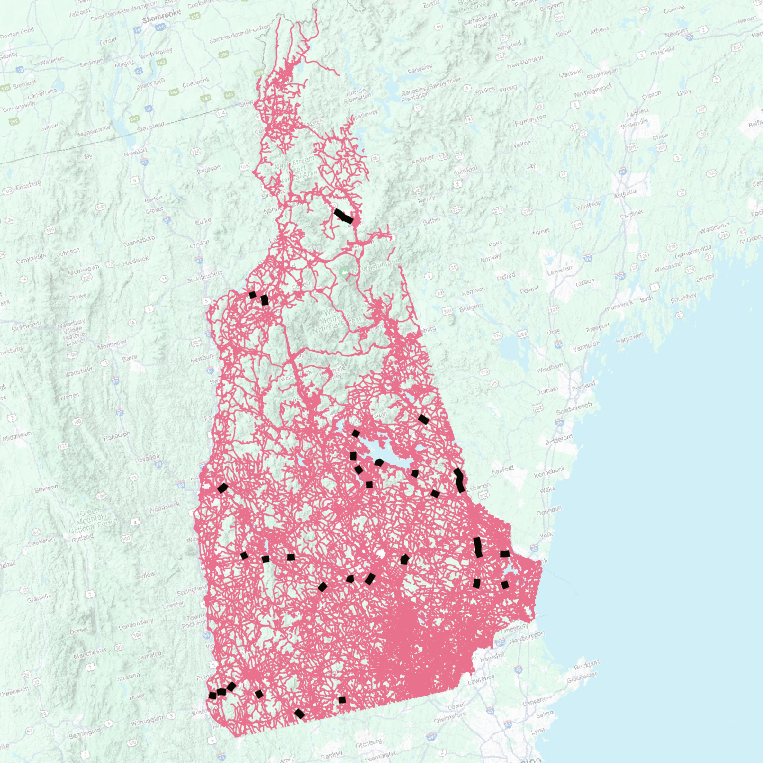 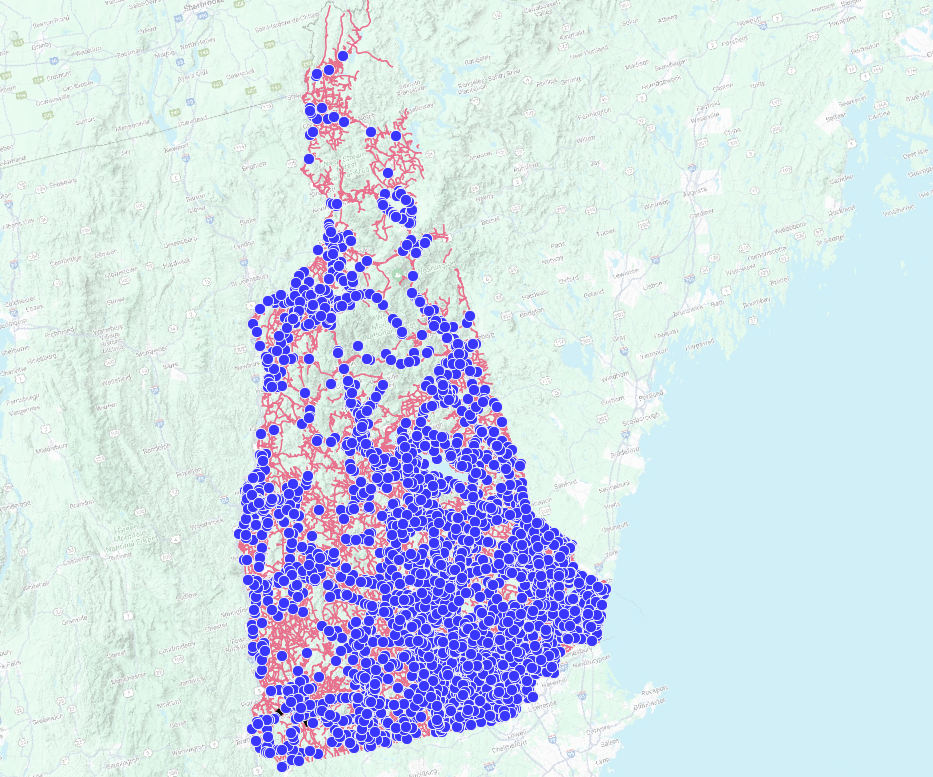 Basemap: Google Terrain (QGIS)
Basemap: Google Terrain (QGIS)
Wildlife-vehicle collisions
Hotspots
[Speaker Notes: Mention Amy Villamagna as a collaborator]
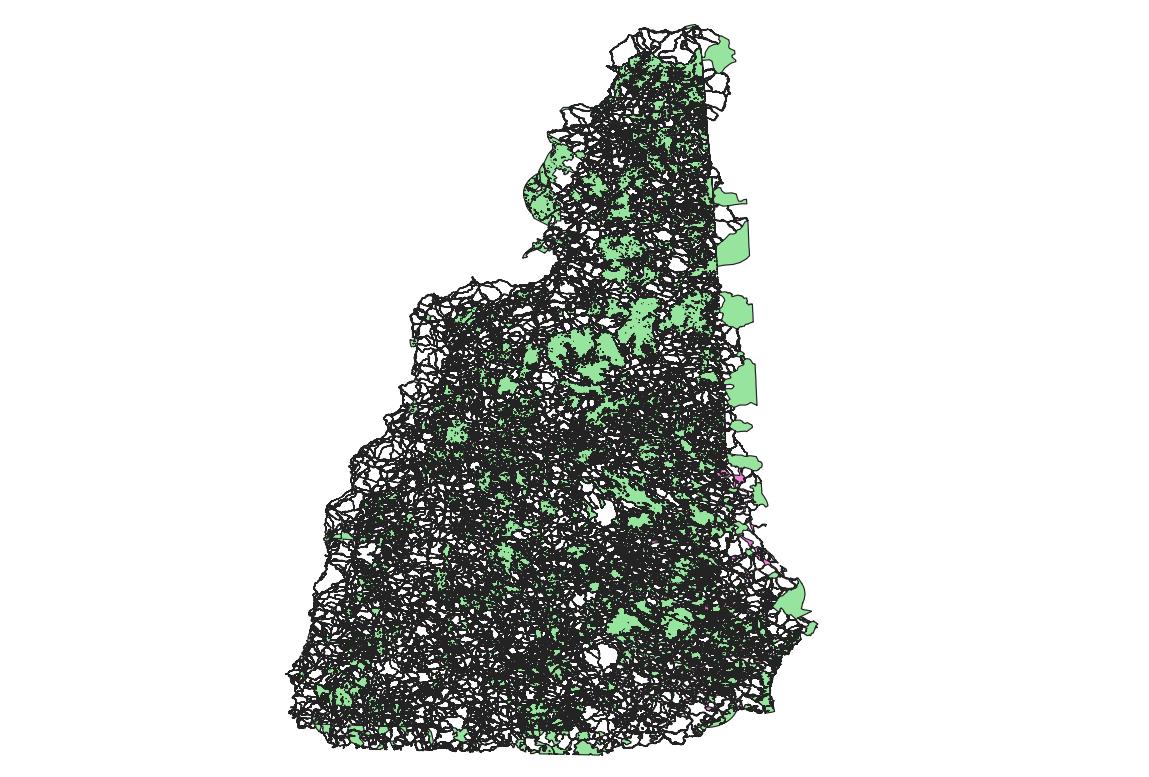 NH Fish & Game
NHFG connectivity model

16 focal species

4 landscape factors in cost-surface
(Land cover, distance to roads, distance to riparian areas, slope)

Resistance scores were assigned to each class (1-10)
NH Connectivity Model, NH Fish & Game. 2021
[Speaker Notes: This figure is a representation of all the data made available from the connectivity model. All the black lines are different wildlife corridors, and the green and pink blocks are wildlife habitat blocks. Won’t get too much into them.]
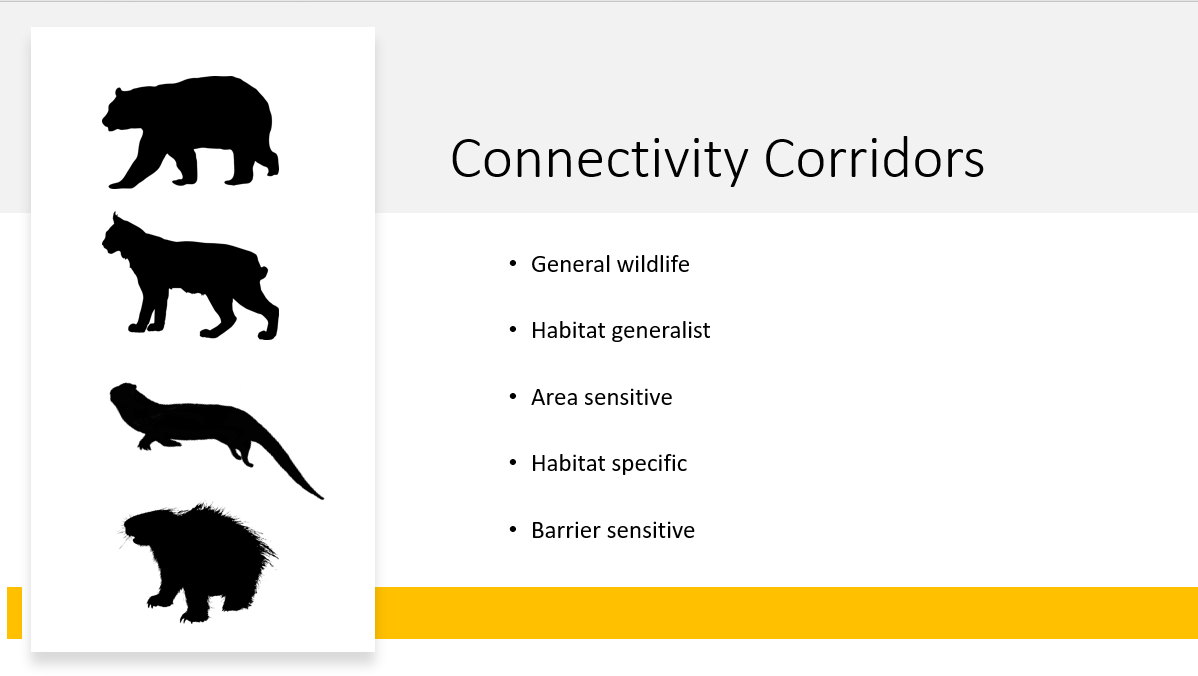 General wildlife

Habitat generalist

Area-sensitive

Habitat specialist

Barrier-sensitive
Silhouettes from Phylopic.com: Tracy Heath (black bear), Margot Michand (bobcat), Jose Infante (otter), T. Michael Keesey (porcupine)
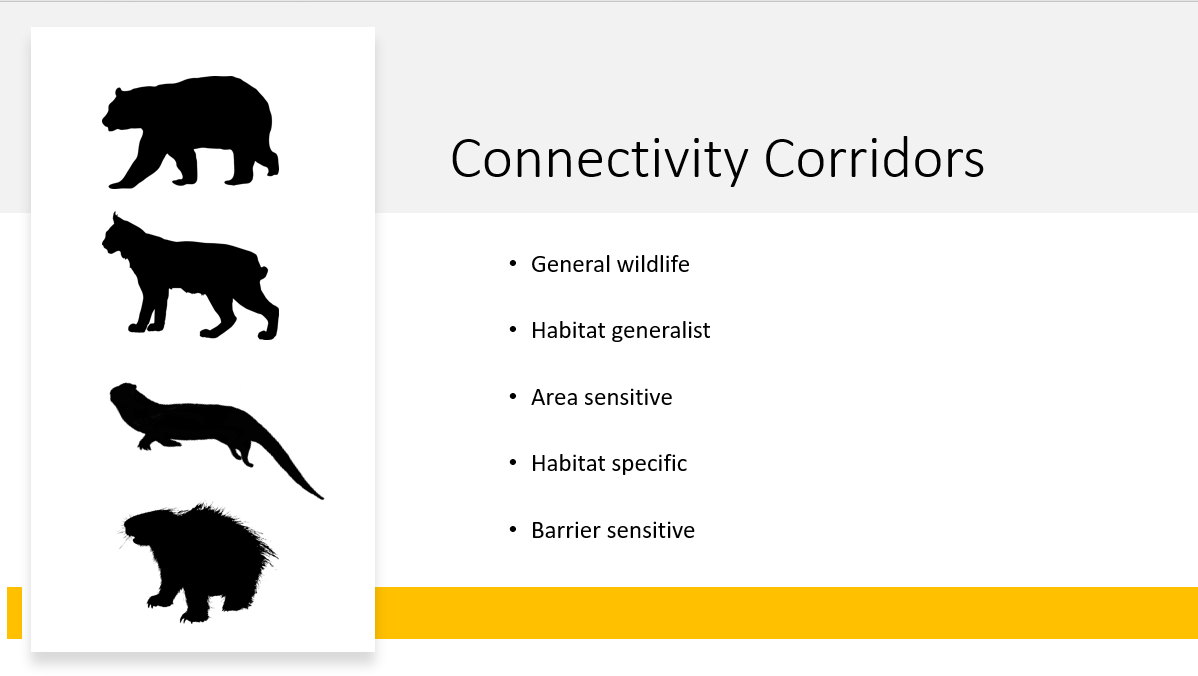 General wildlife

Habitat generalist

Area-sensitive

Habitat specialist

Barrier-sensitive
[Speaker Notes: a species that can live in a wide variety of environmental conditions and can utilize a variety of different resources.]
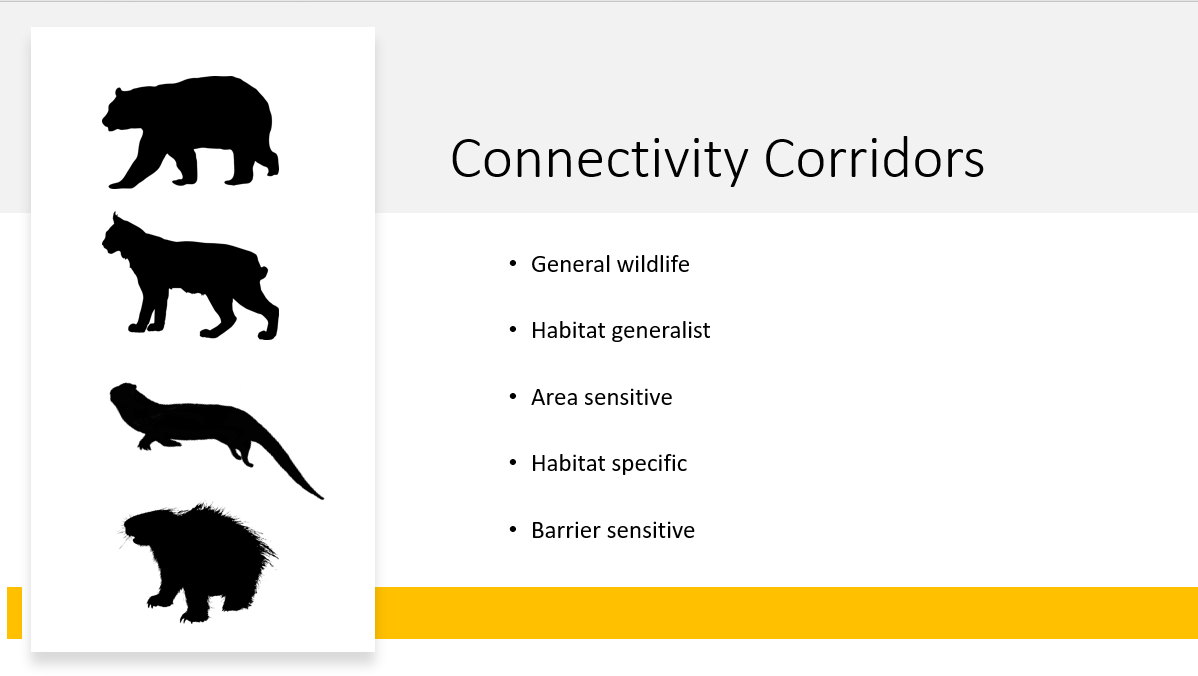 General wildlife

Habitat generalist

Area-sensitive

Habitat specialist

Barrier-sensitive
[Speaker Notes: species that require large habitat sizes]
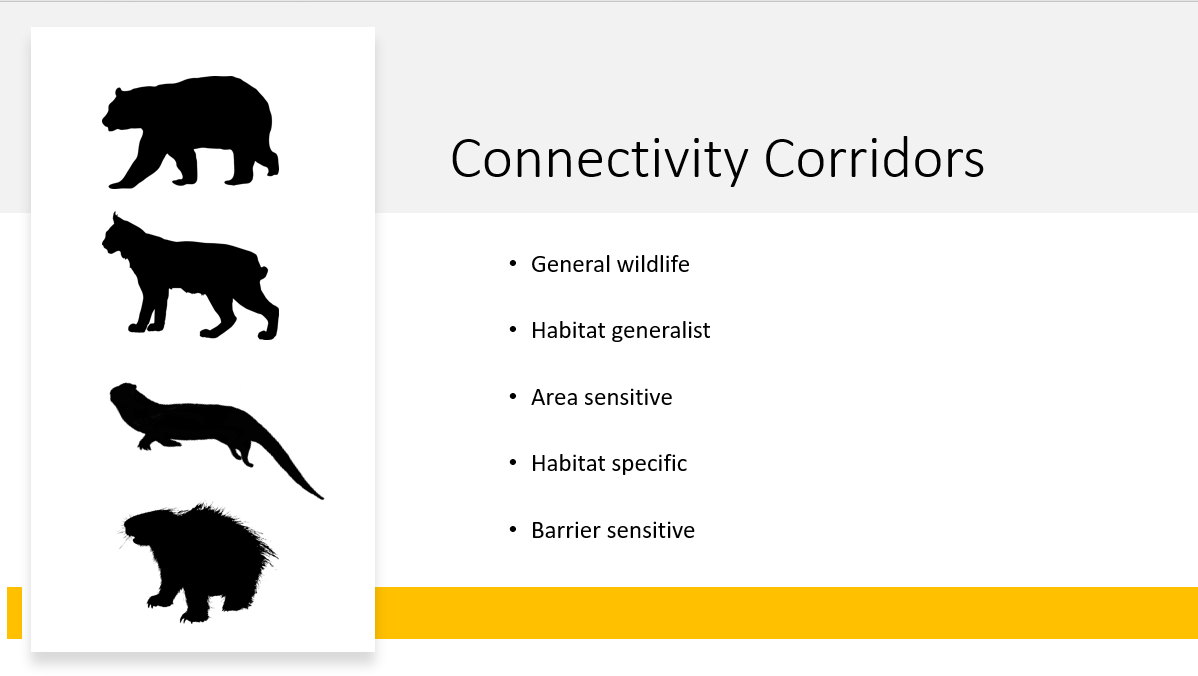 General wildlife

Habitat generalist

Area-sensitive

Habitat specialist

Barrier-sensitive
[Speaker Notes: a species that can live only in a narrow range of environmental conditions or has a limited diet]
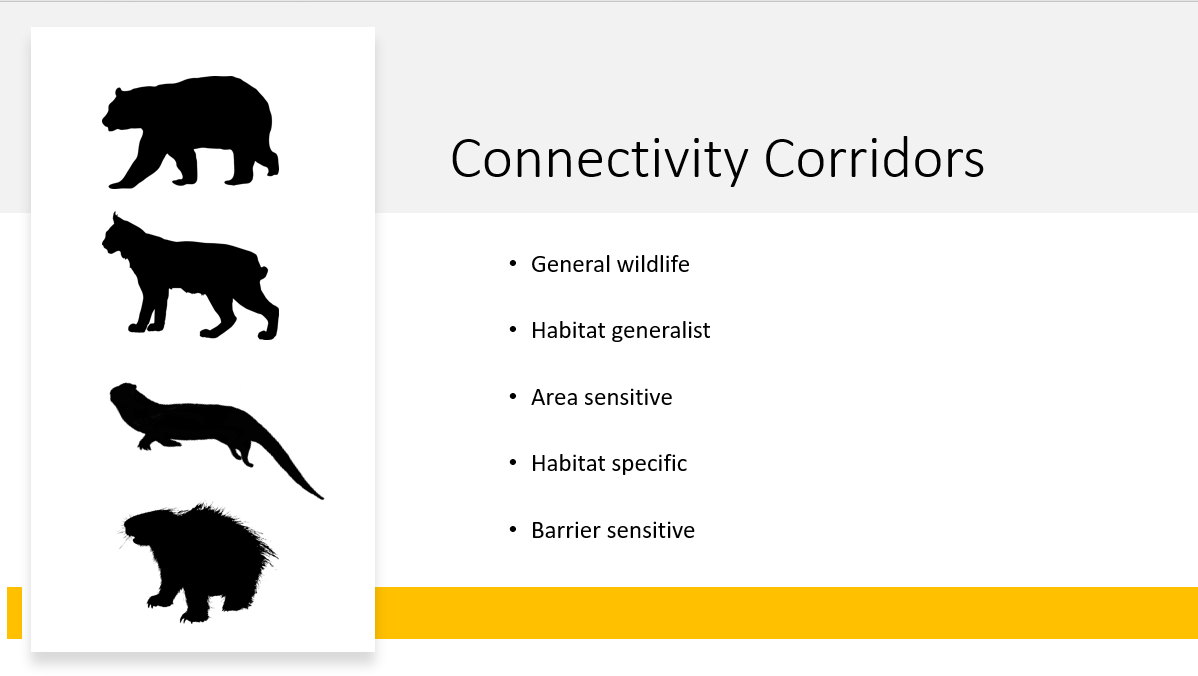 General wildlife

Habitat generalist

Area-sensitive

Habitat specialist

Barrier-sensitive
[Speaker Notes: species that are specifically sensitive to roads or other anthropogenic barriers in the landscape due to their specific habitat preferences.]
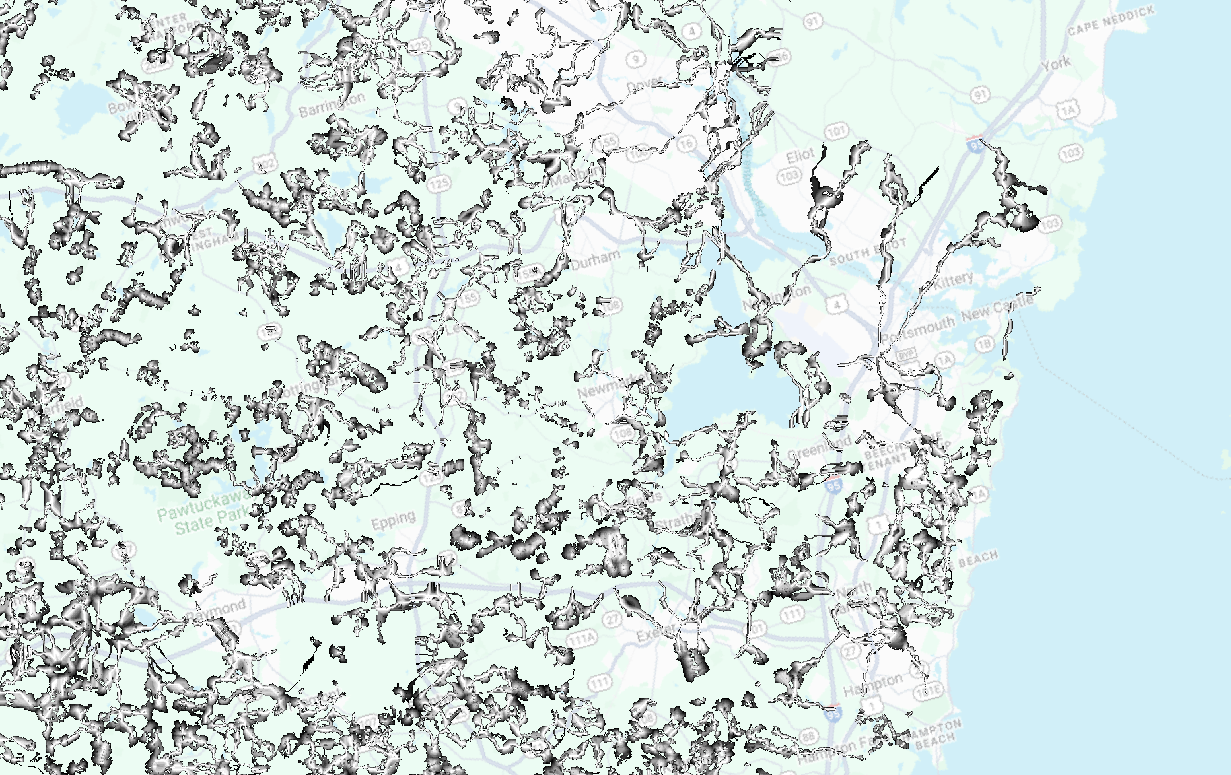 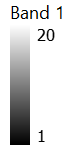 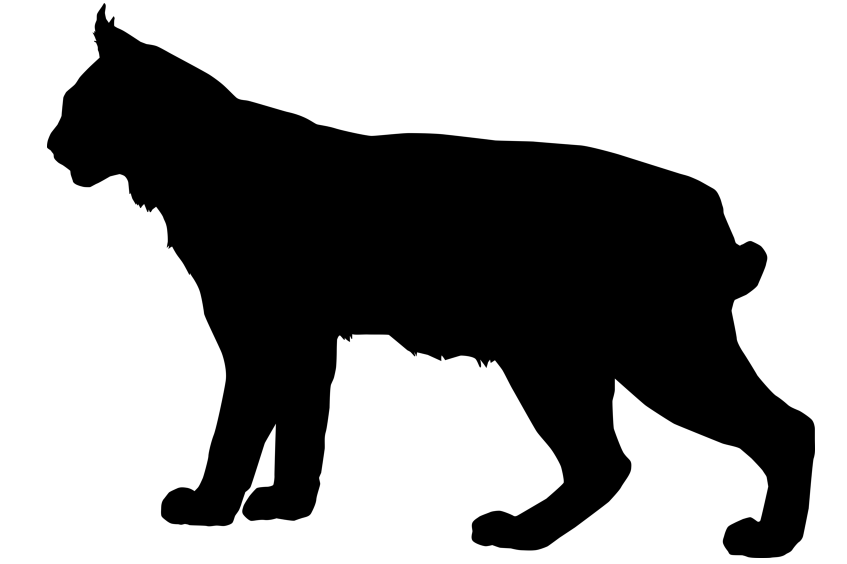 Basemap: Google Road (QGIS)
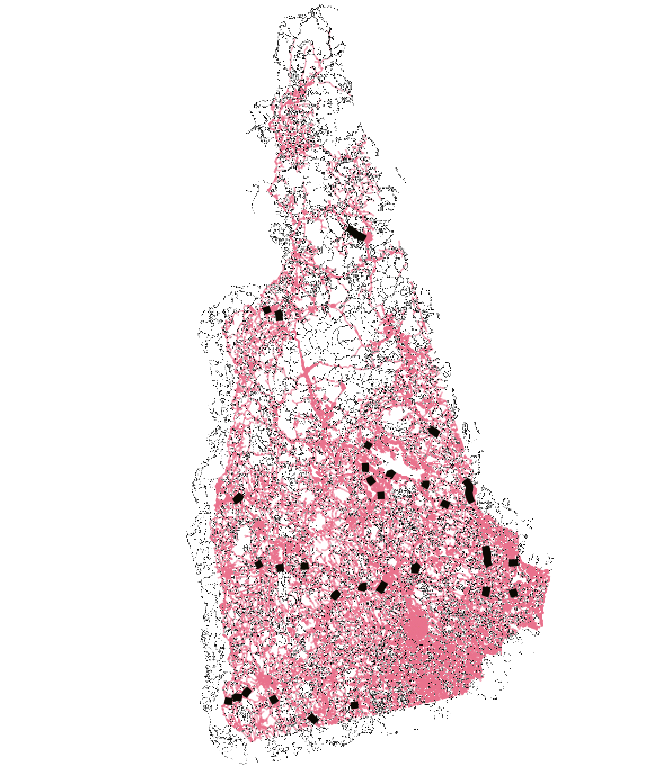 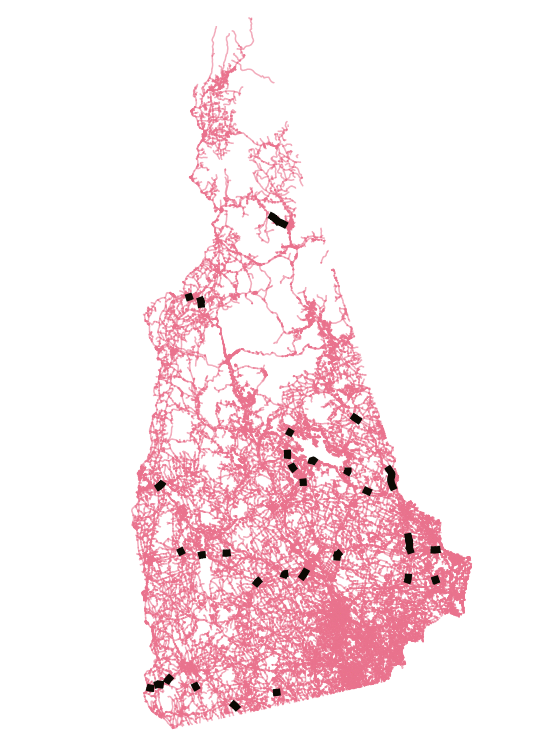 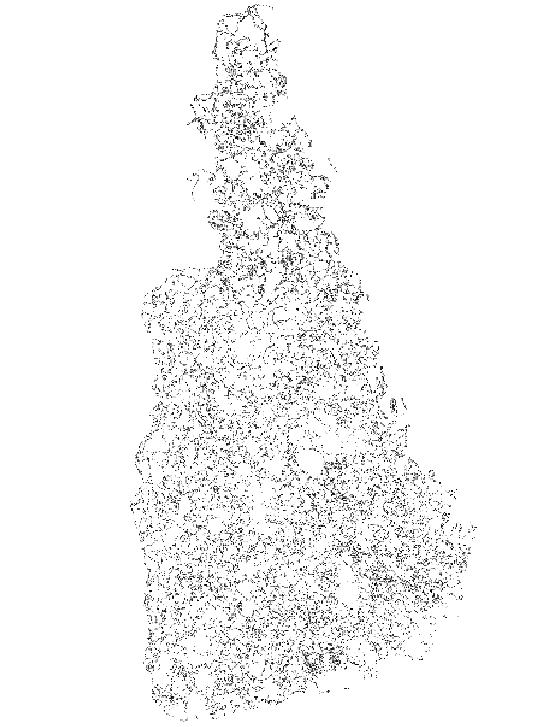 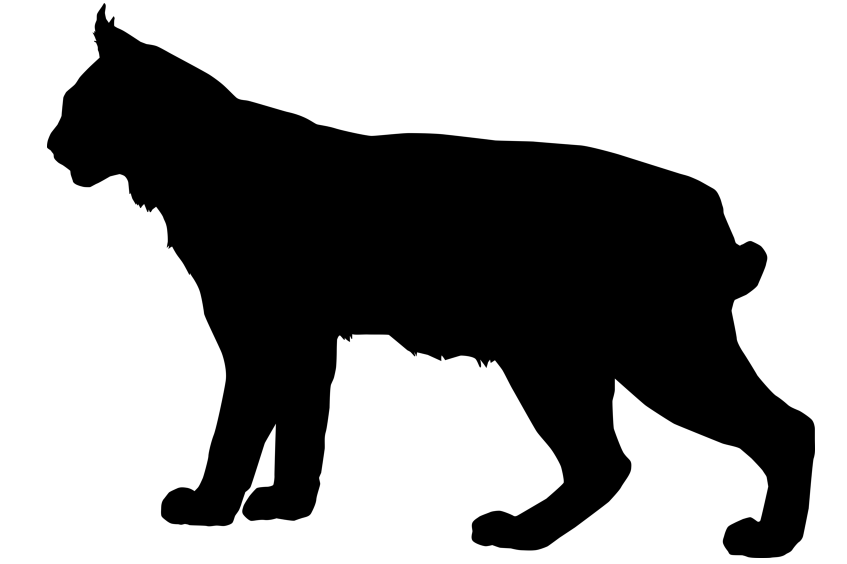 NH Fish & Game, 2021
NH Granit, 2024
Combination of both previous maps
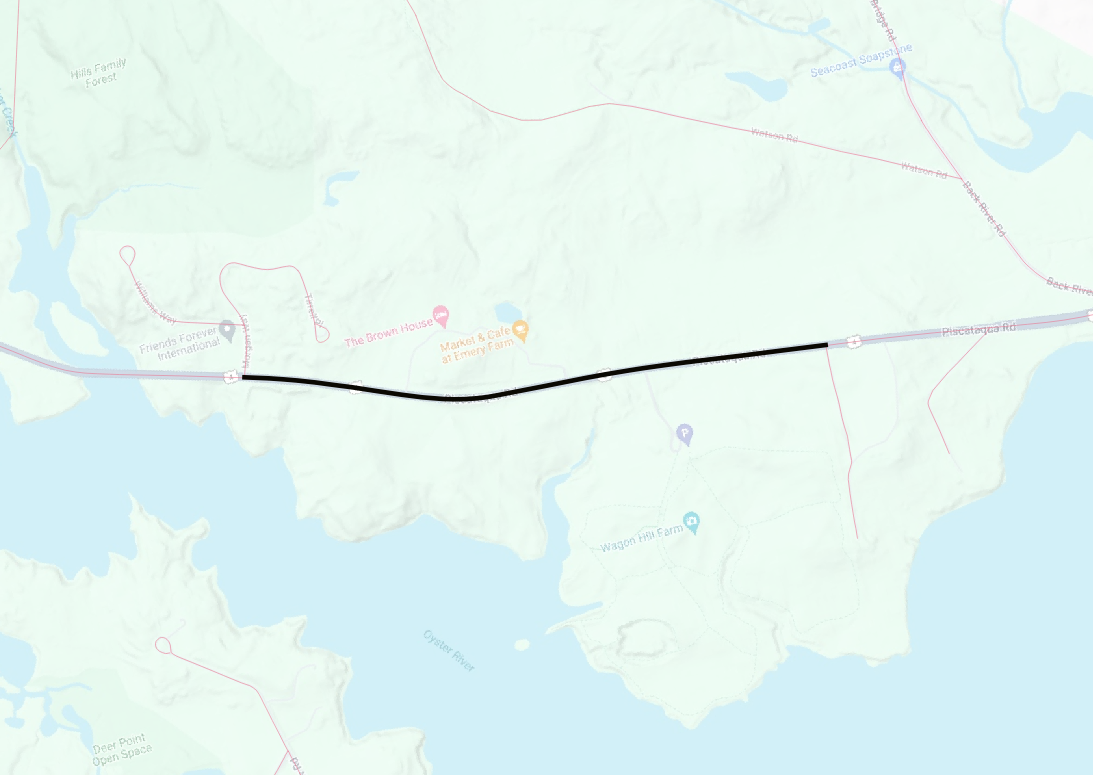 Methodology
Basemap: Google Terrain (QGIS)
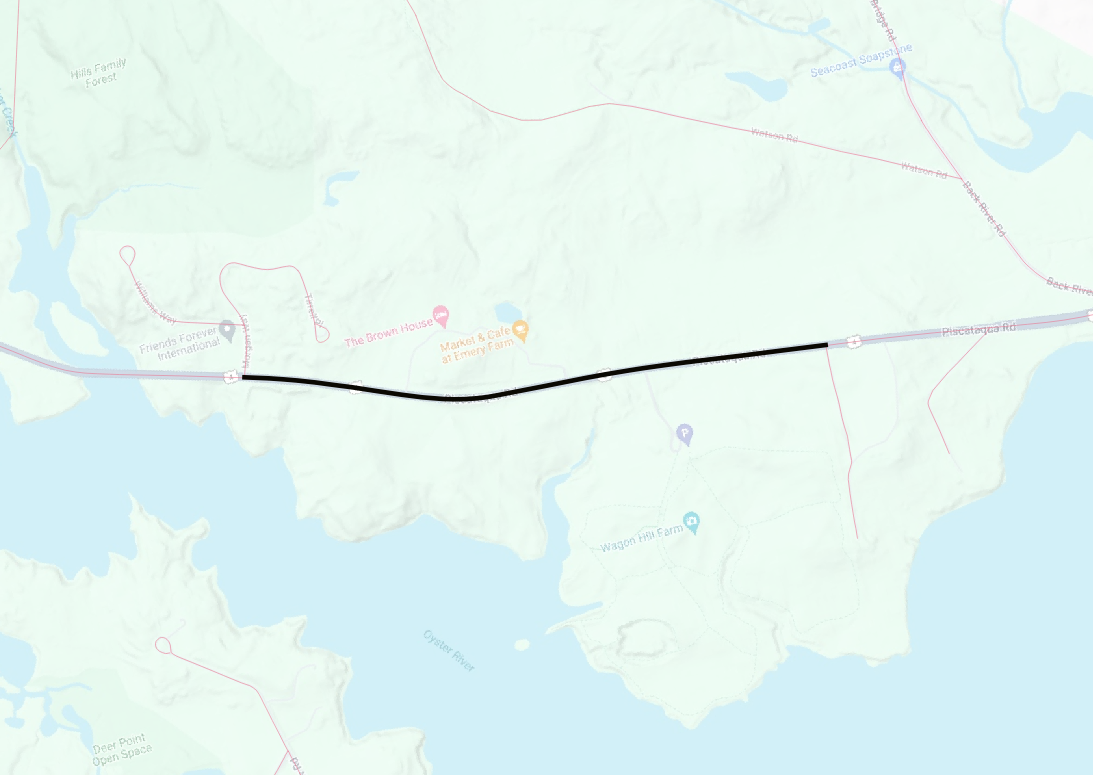 Methodology
Hotspot
Basemap: Google Terrain (QGIS)
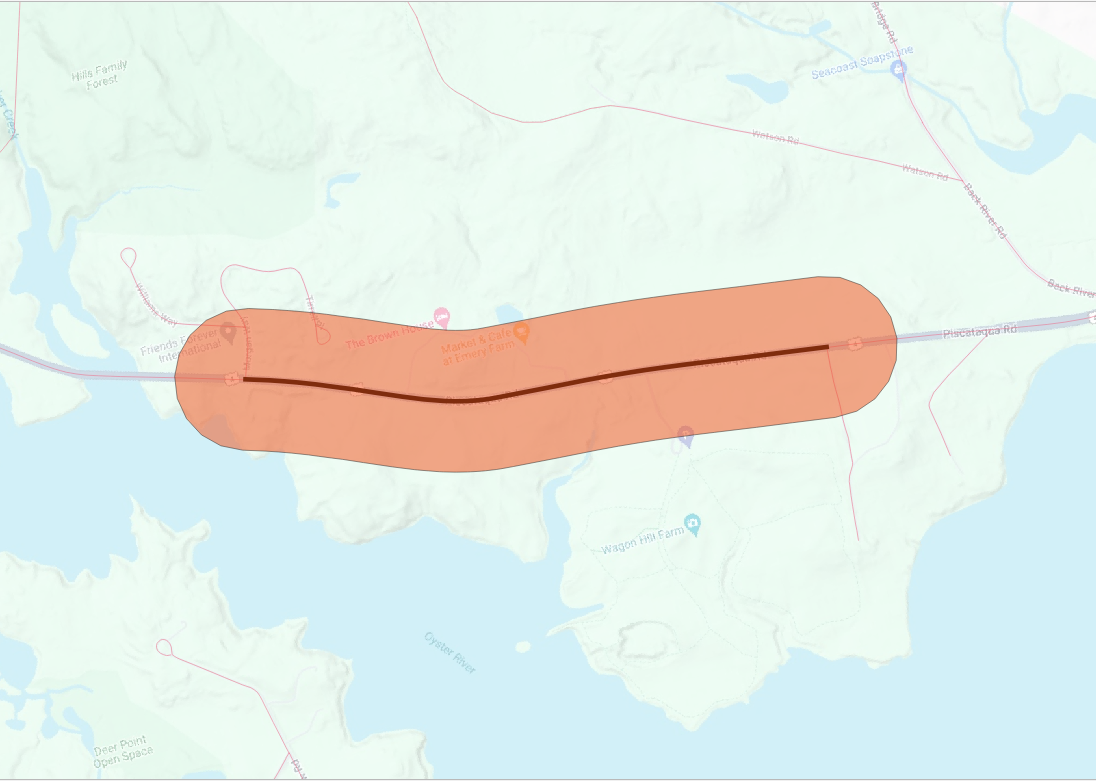 Methodology
Hotspot
150m Buffer
Basemap: Google Terrain (QGIS)
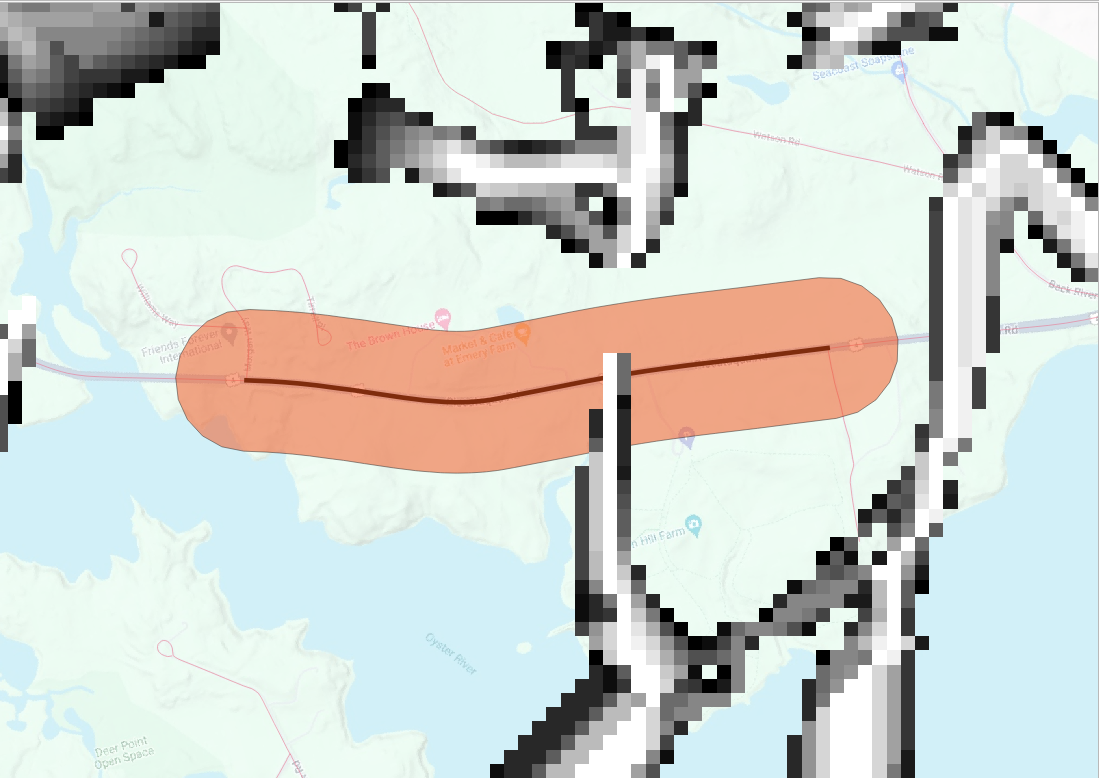 Methodology
Hotspot
150m Buffer
Bobcat Corridor
Basemap: Google Terrain (QGIS)
Preliminary Corridor Analyses
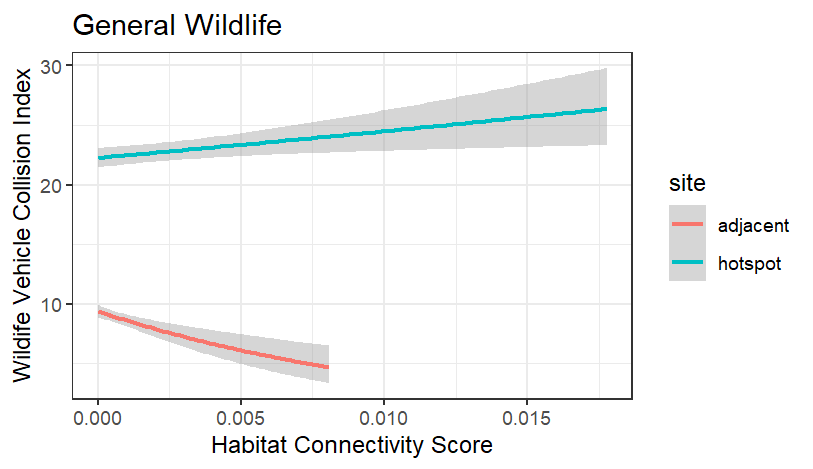 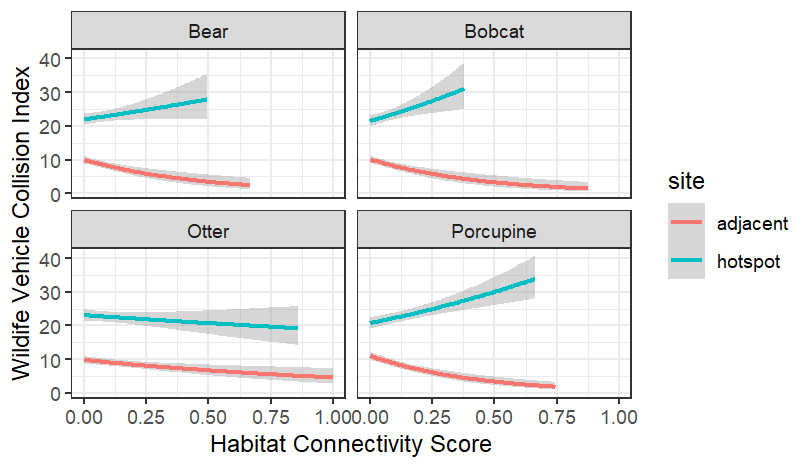 Preliminary Corridor Analyses
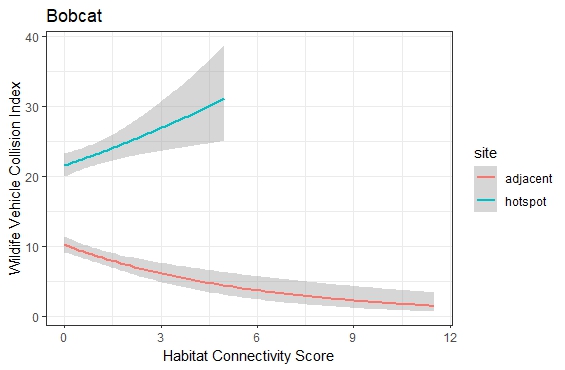 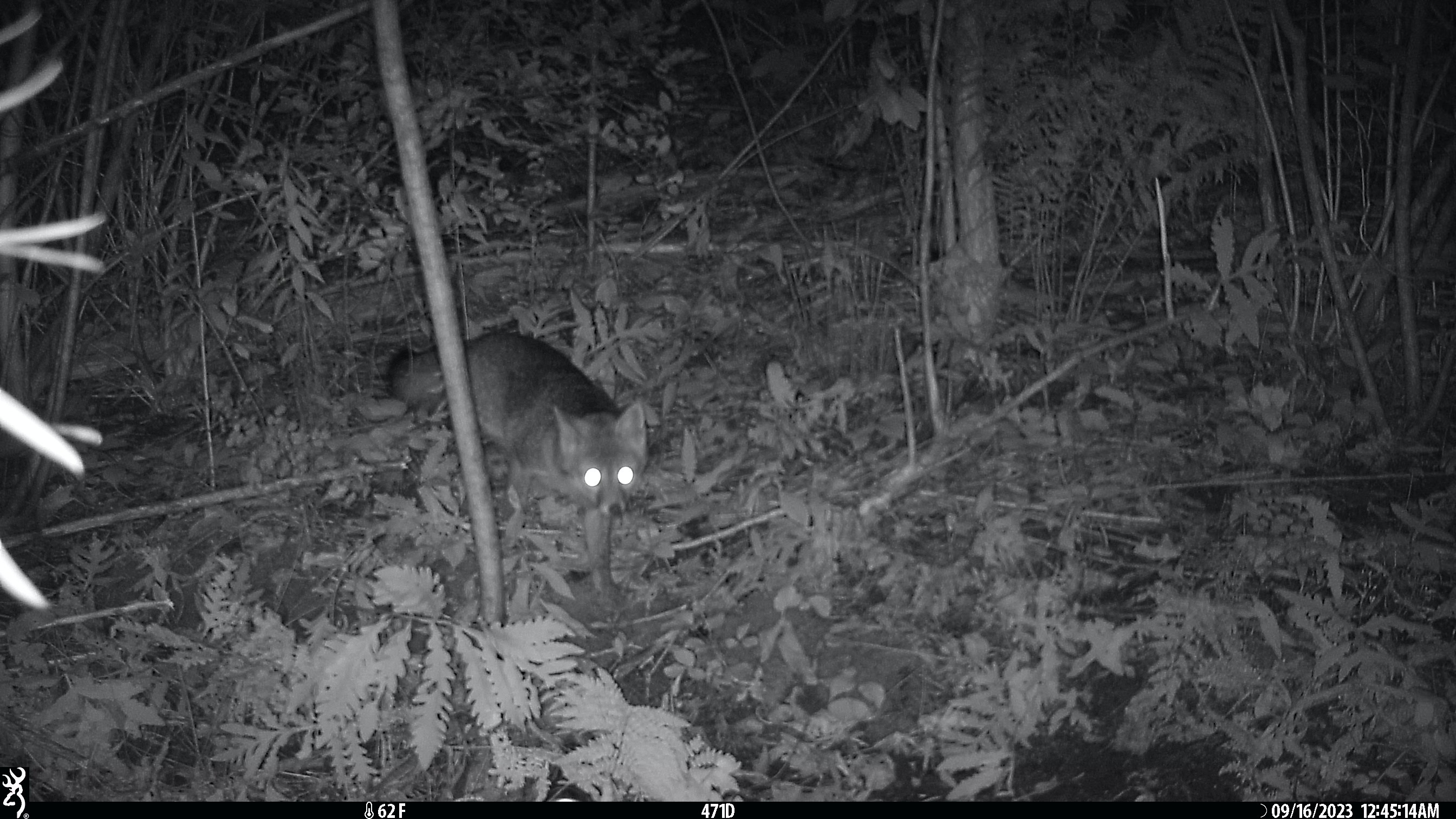 Next Steps
Finalize methodology
Add adjacent sites
Random sites?

Determine best fit of model/analyses
Poisson regression in JAGS
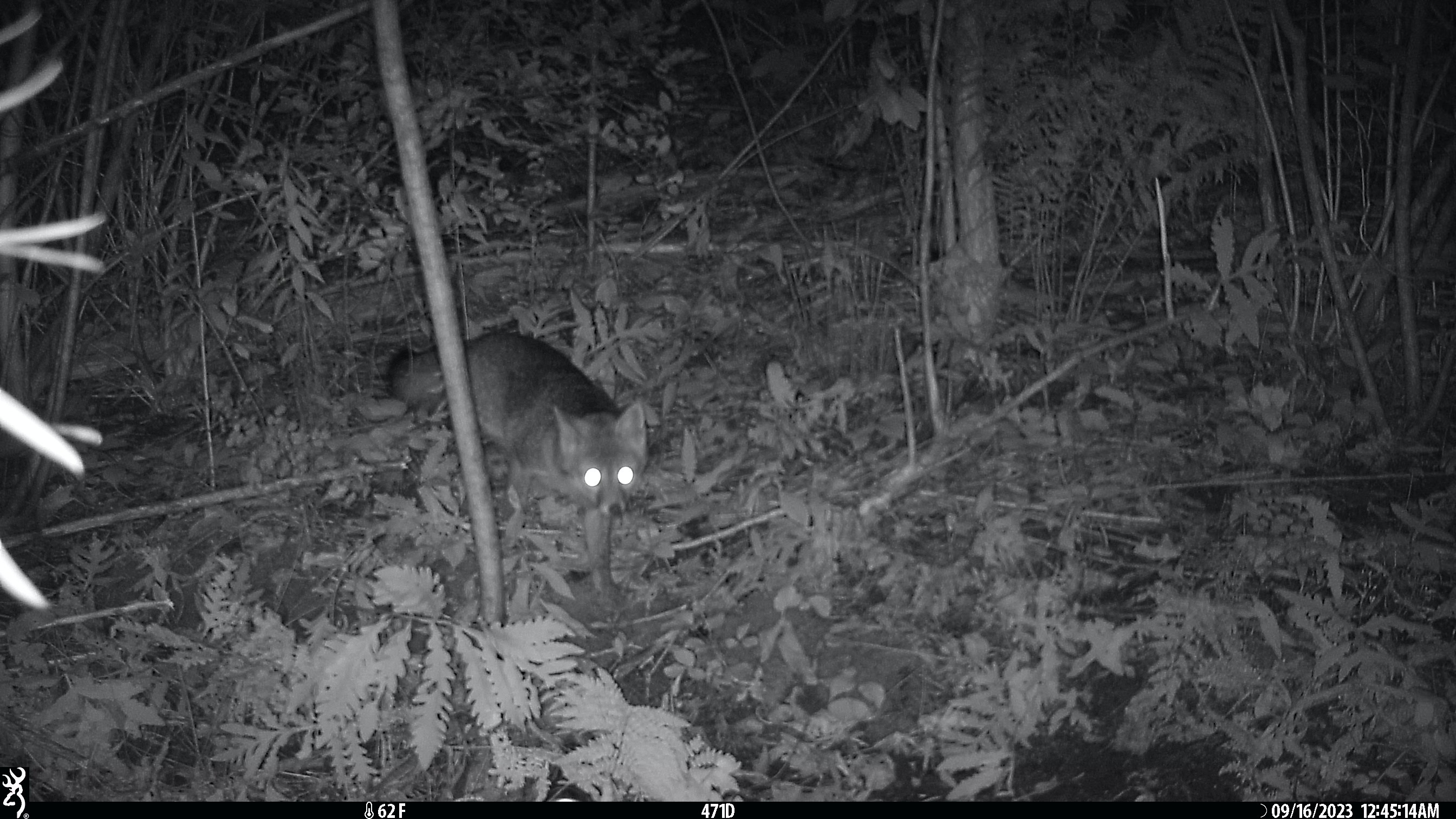 Research Goals
Ground truth wildlife use of hotspots
Trail cameras at field sites

Inform WVC mitigation

Improve wildlife connectivity
Acknowledgements
Committee Members: Remington Moll, Ph.D., Amy Villamagna, Ph.D., Fikirte Erda, Ph.D.                    	
Technicians: Shelby Normand, Mikayla Shubert	

Lab Members: Andrew Butler, Mairi Poisson, Taylor Readyhough, Lily Hall, Sarah Richard, Frank Shinost

Additional Affiliates: Rebecca Martin, Senior Environmental Manager, NH DOT
				       Katie Callahan, GIS Coordinator, NHFG
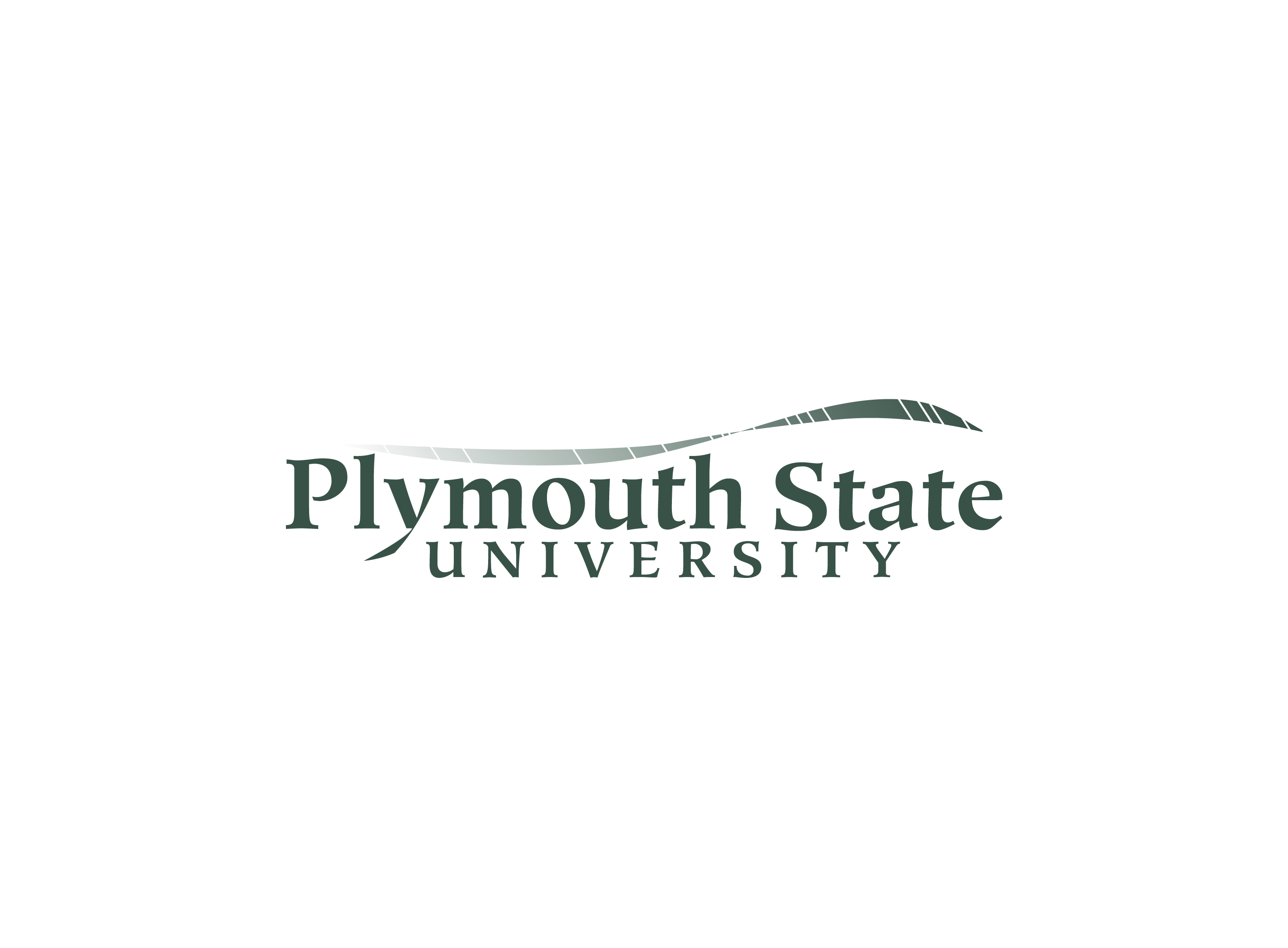 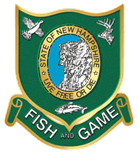 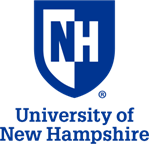 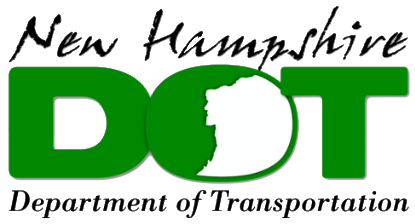 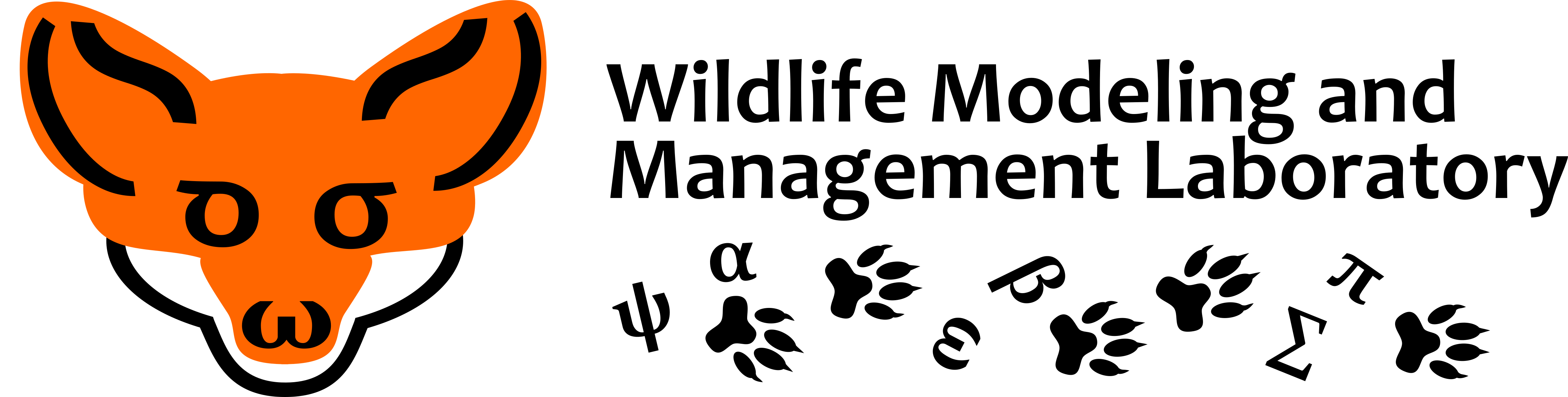 References
Images
Biorender.com. 2024
Black bear family: Liam Brennan B.C.'s wildlife bridges narrowest in western North America, finds study - Pique Newsmagazine
New Hampshire forest: usda.gov 48762466961_650b626b28_o.jpg (1440×960) (usda.gov)
PhyloPic.com; Silhouettes. Black bear- Tracy Heath, bobcat- Margot Michand, otter- Jose Infante, porcupine- T. Michael Keesey 
Roadkill: b-cdn.net roadkill.jpg (1920×1280) (b-cdn.net)
USA map: https://cordellcordell.com/wp-content/uploads/2021/11/NewHampshire_Mobile-1.png
USDA Forest Service. 2022. Forests of New Hampshire, 2021. Resource Update FS-371. Madison, WI: U.S. Department of Agriculture, Forest Service. 2p

Jensen, Derrick; Keith, Lierre; Wilbert, Max (2021). Bright Green Lies: How the Environmental Movement Lost Its Way and What We Can Do About It. Monkfish Book Publishing. pp. 346–347. ISBN 978-1948626392.
New Hampshire Fish and Game. 2021. NH Connectivity Model. NHWildlifeCorridors_bySpecies.zip. (n.d.). . https://www.dropbox.com/s/zjp1wrh1ublkaa5/NHWildlifeCorridors_bySpecies.zip?dl=0. 
NH GRANIT: https://granit.unh.edu/
Villamagna, A., Kim, H., LaFlamme, E., Boyer, O., DeBisscho, S. 2022. Plymouth State University Story Map in Service to the NH Department of Transportation; Wildlife-Vehicle Collisions (WVCs) in New Hampshire (arcgis.com)
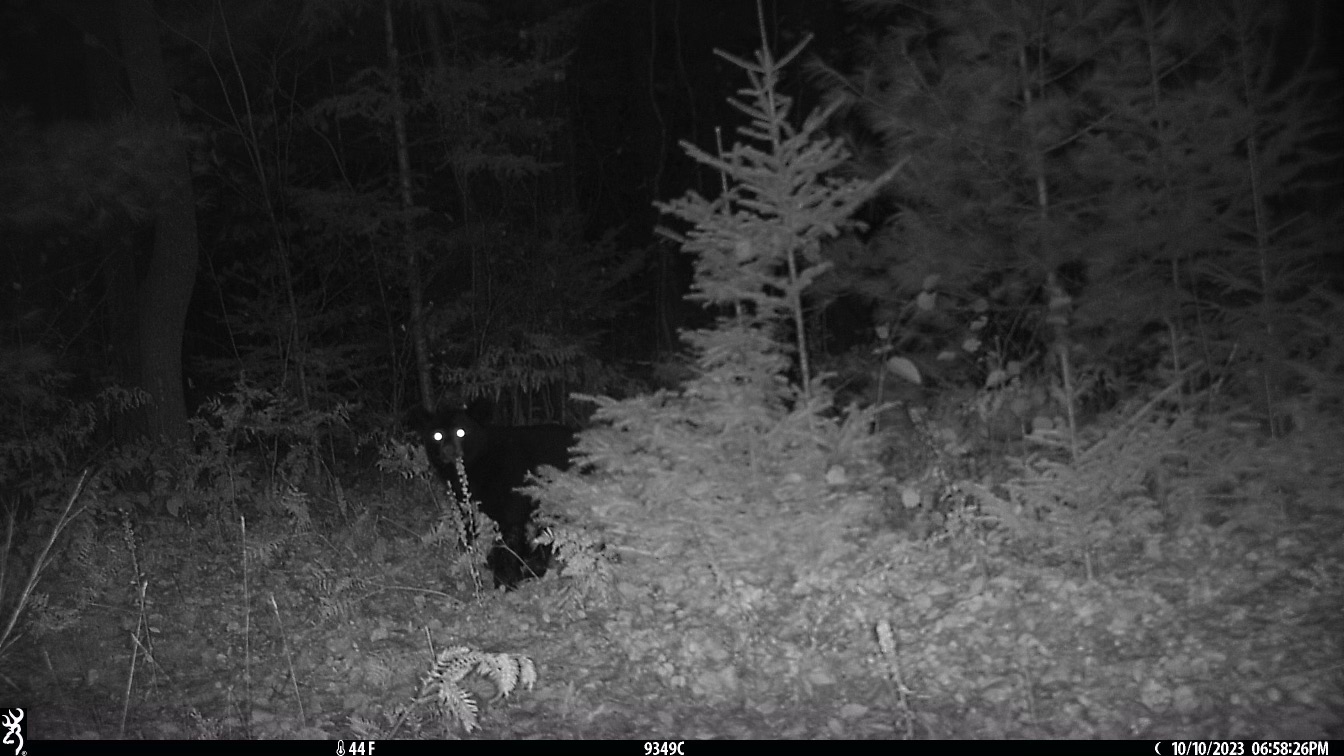 Questions?
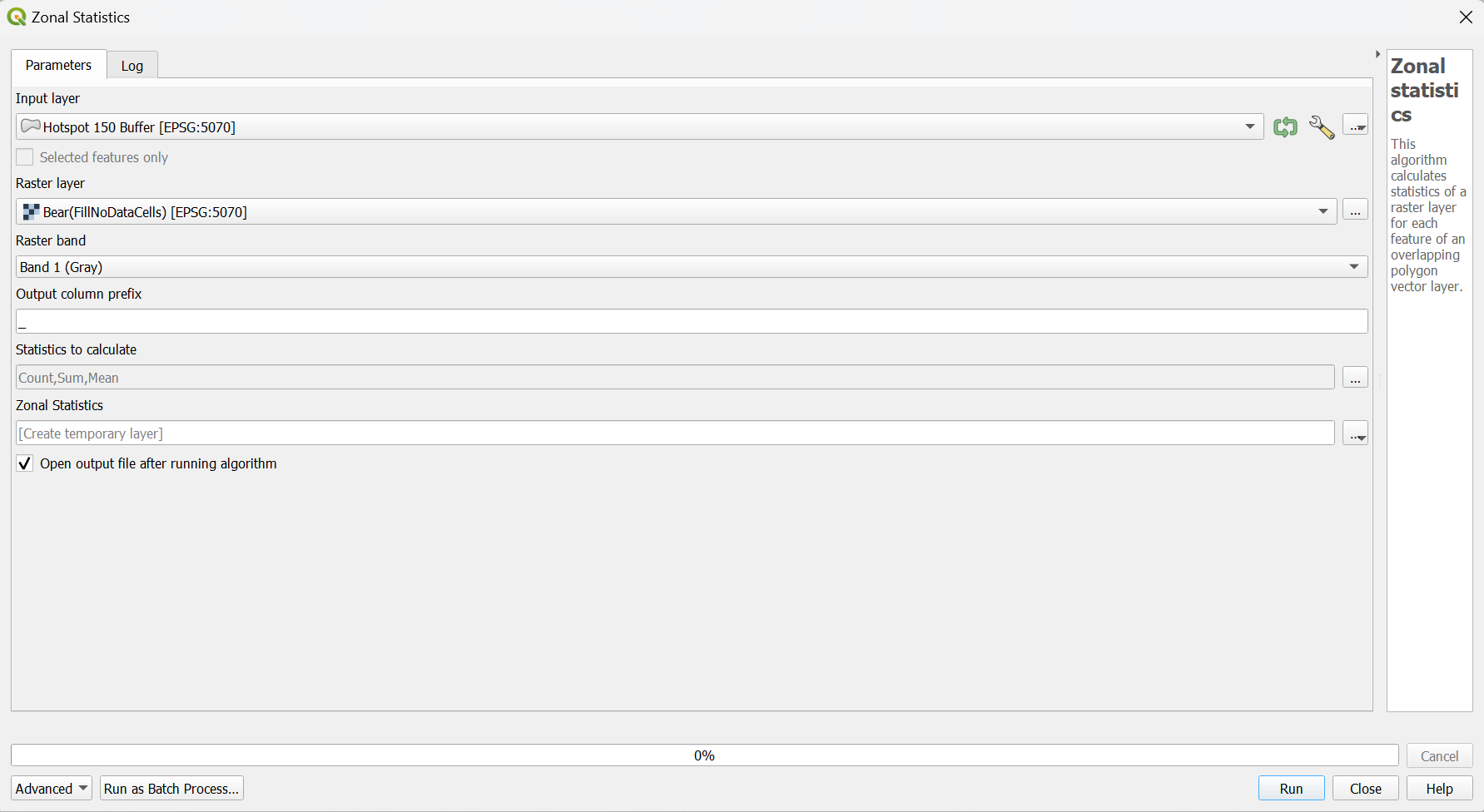 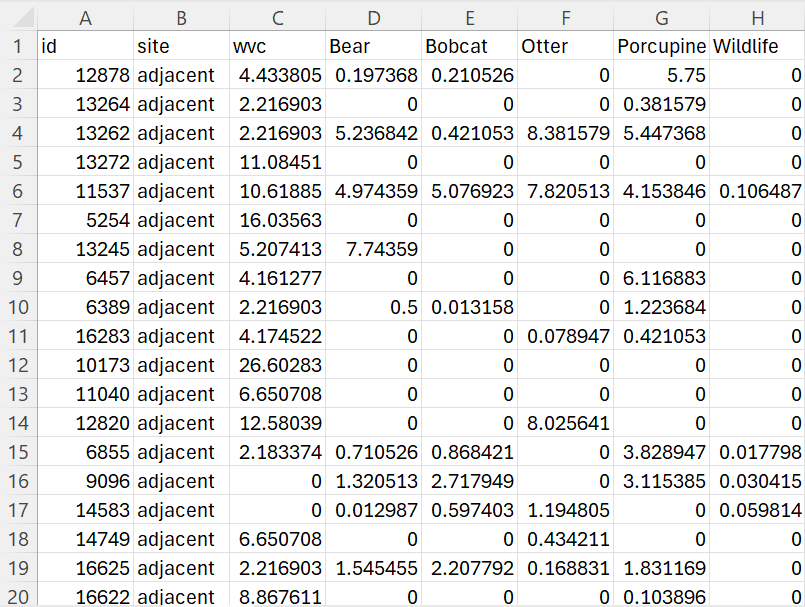 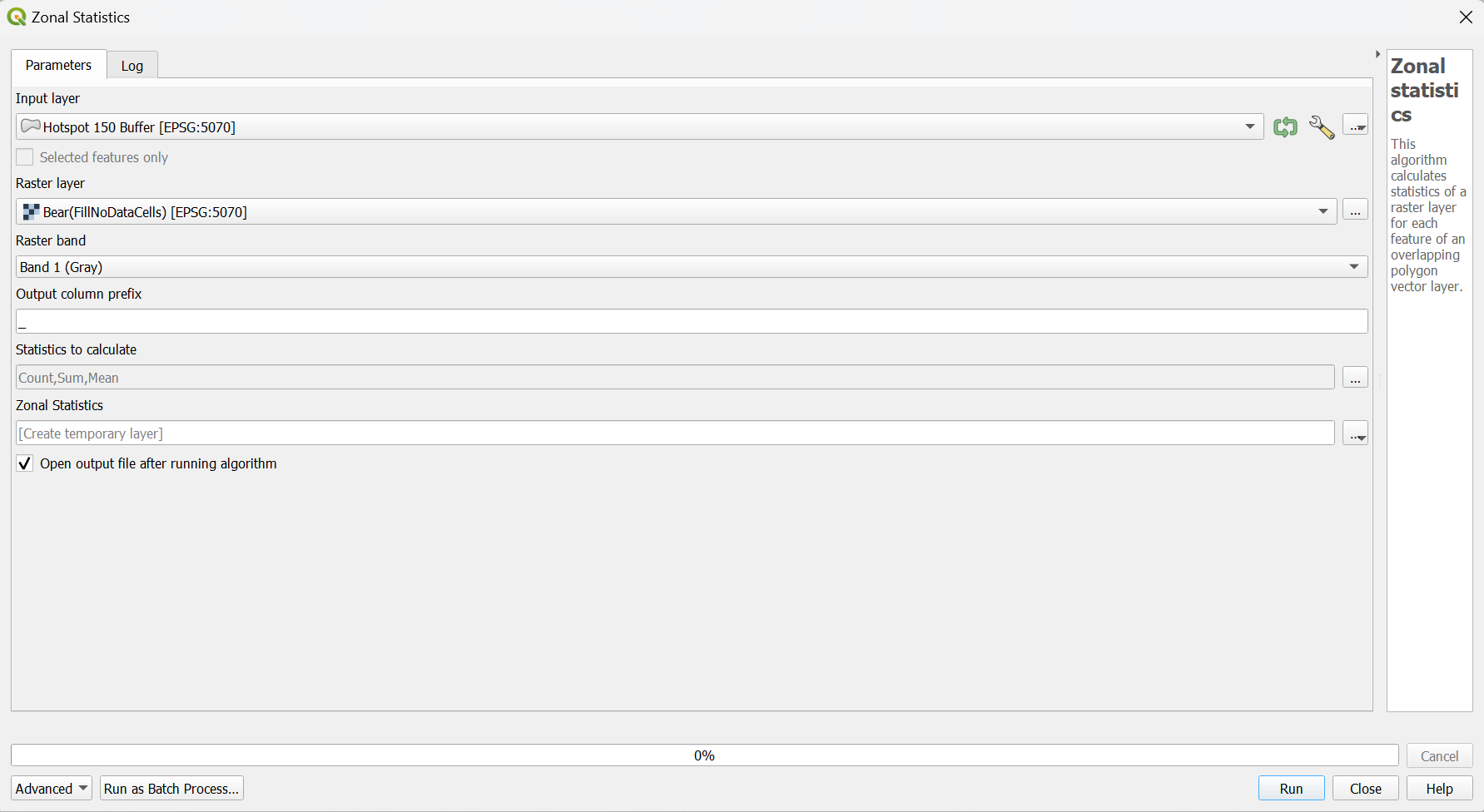 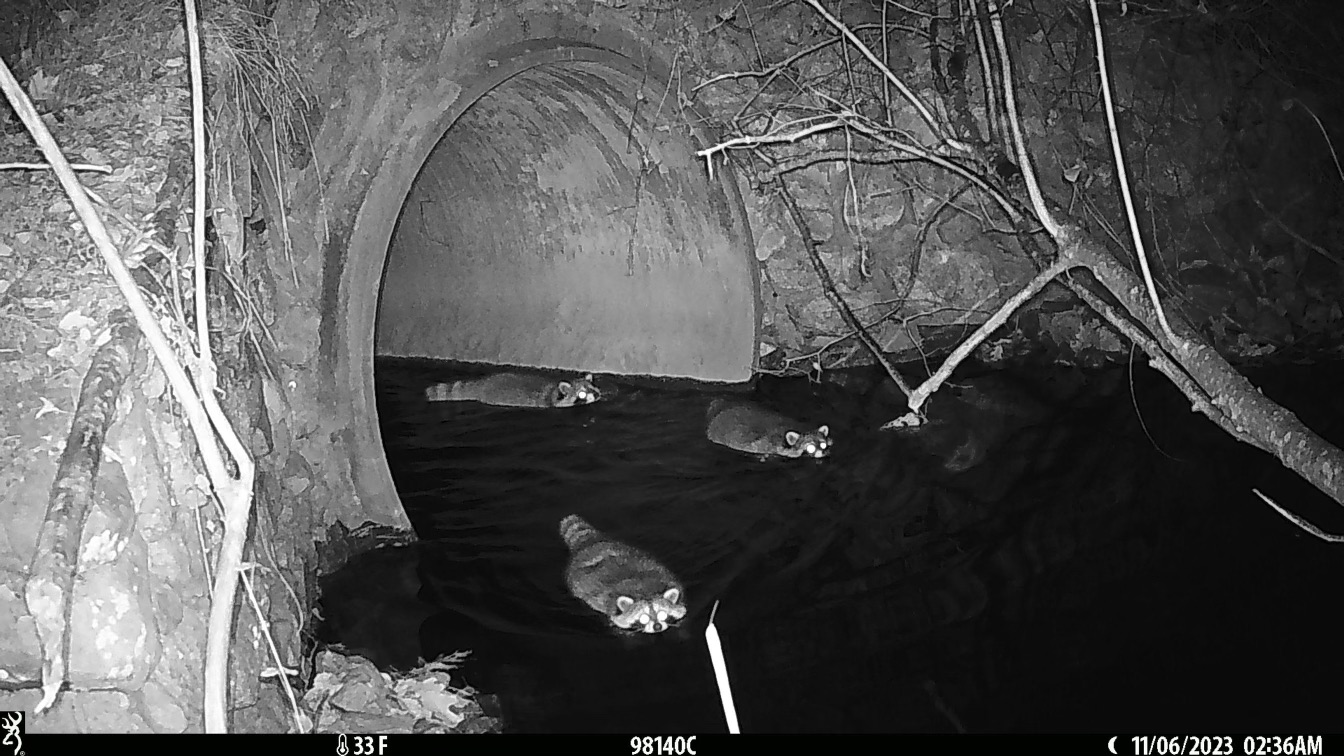 Wildlife Crossings
Chapter Two
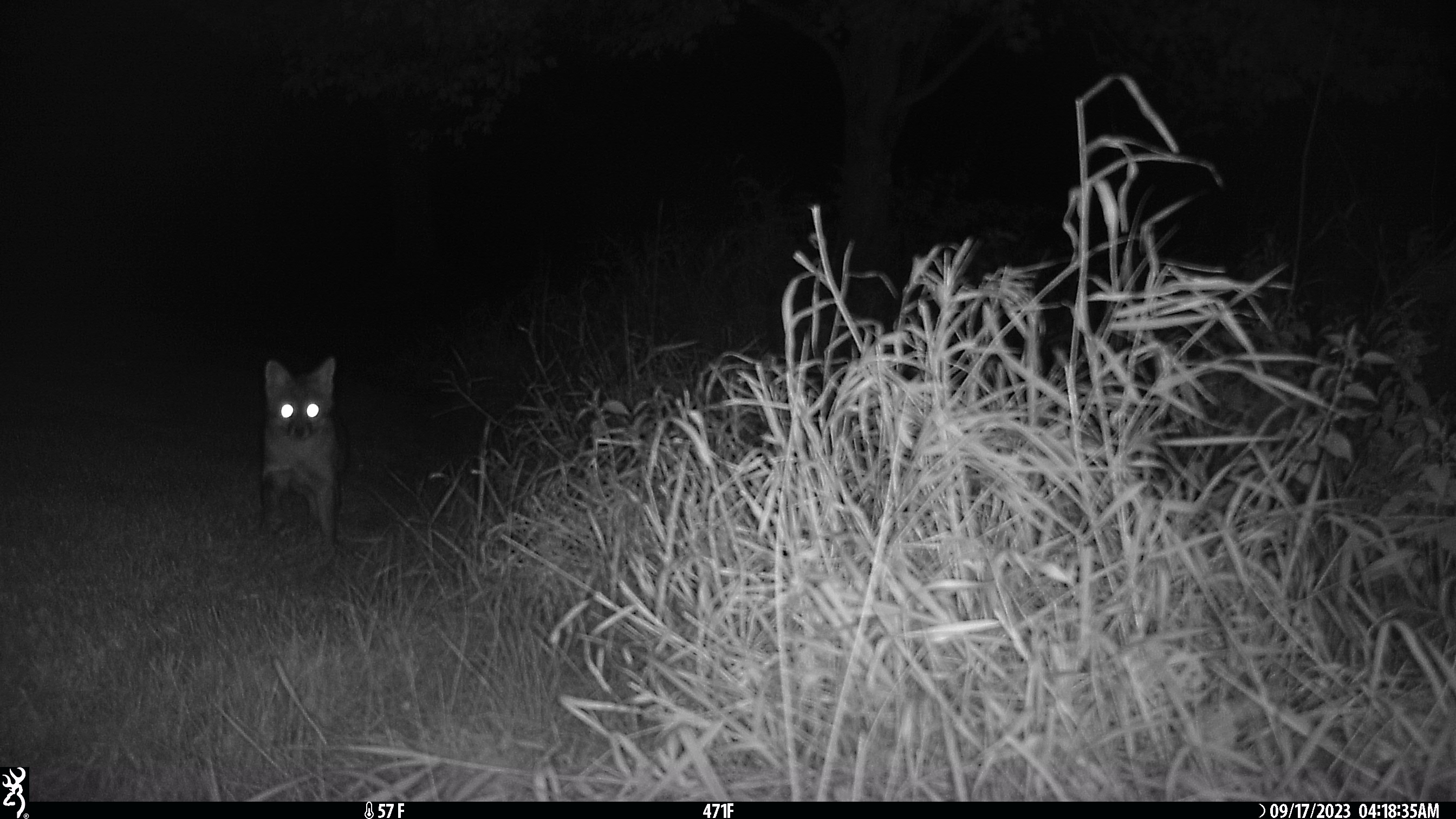 Data from the Field(so far)
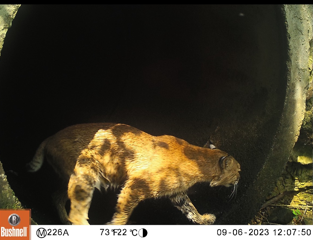 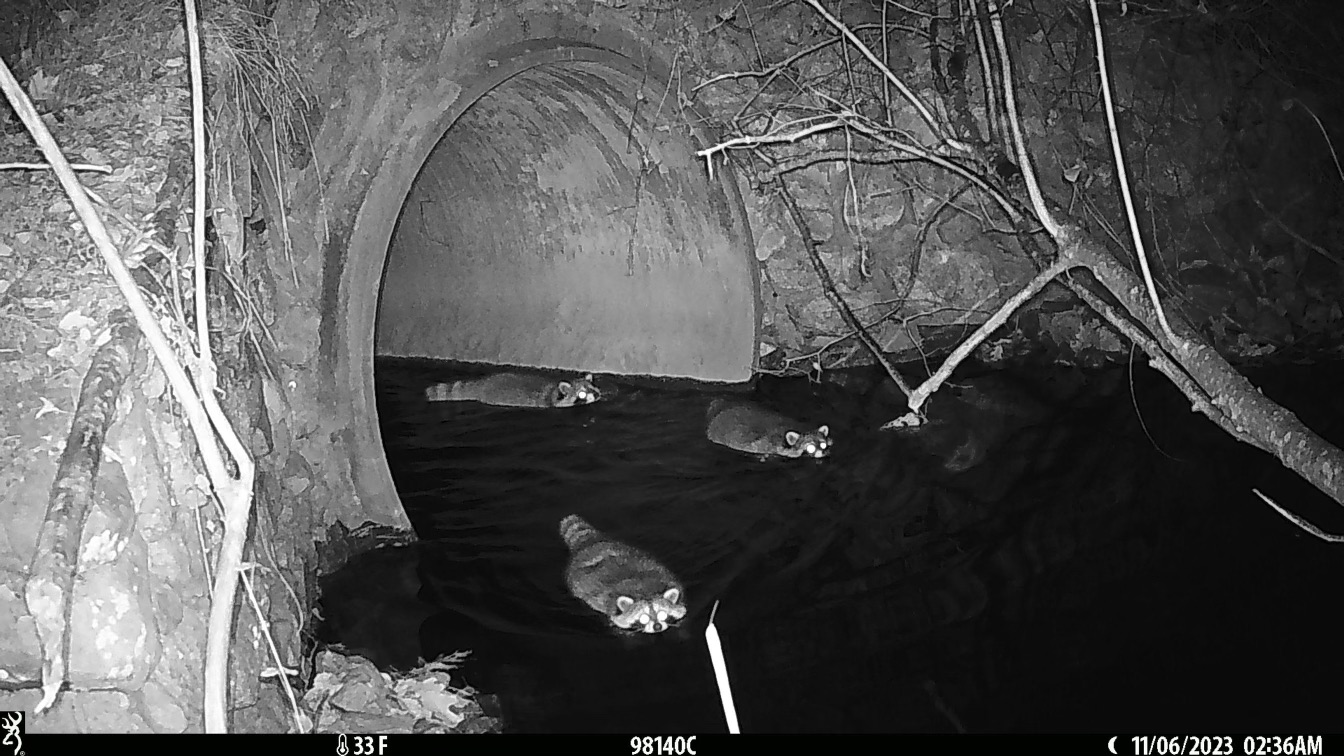 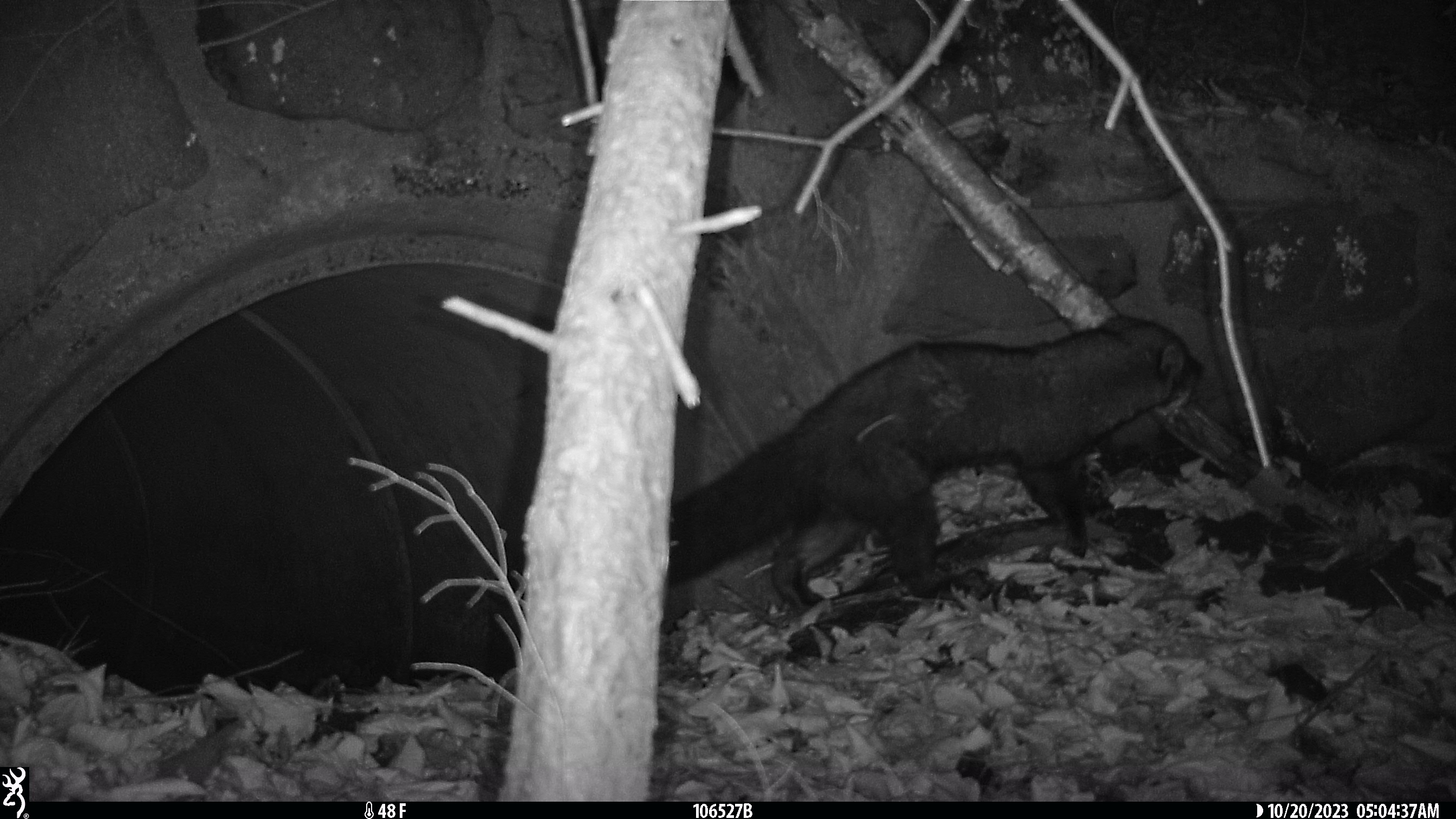 Culvert Cams
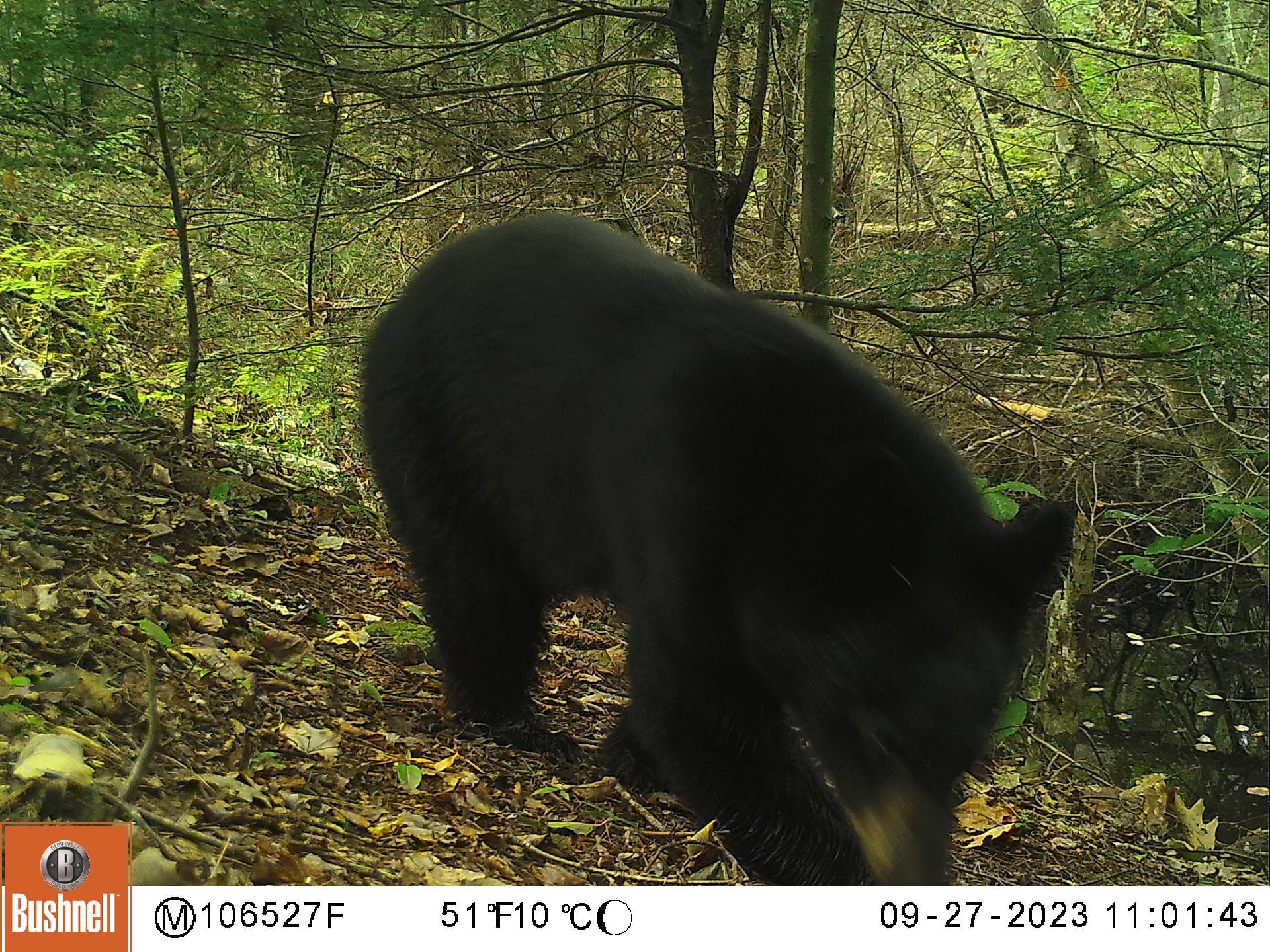 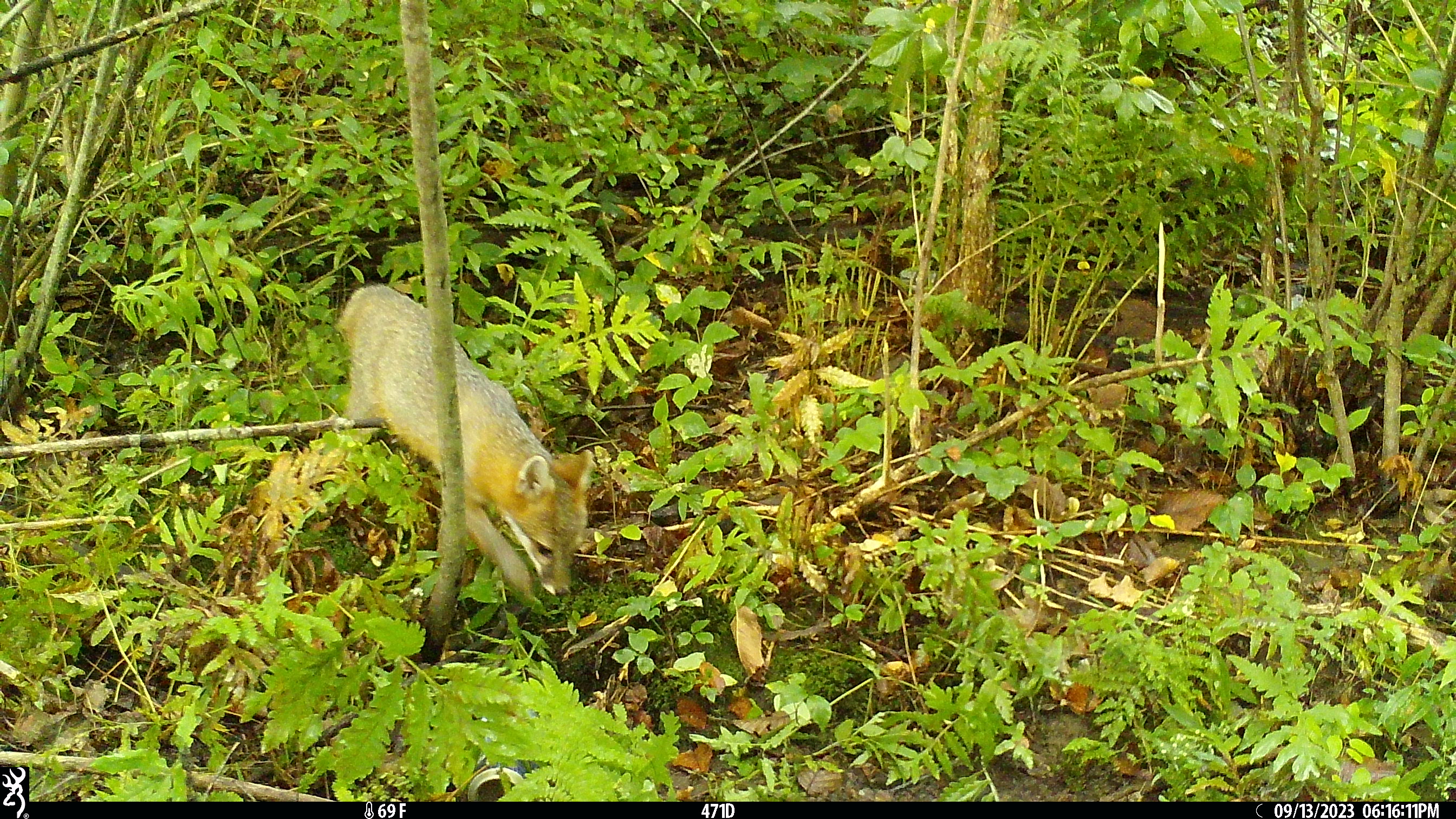 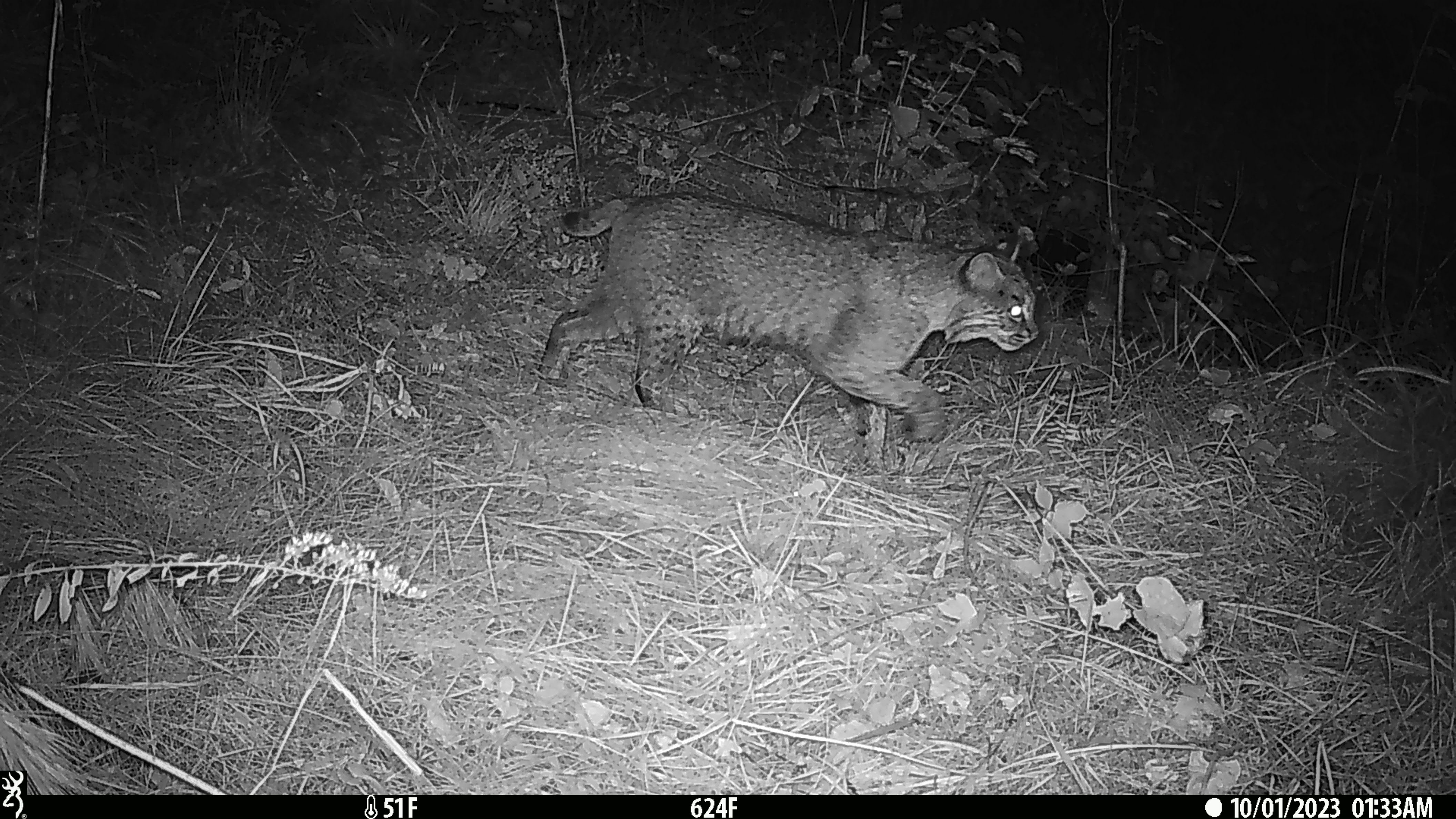 Area Cams
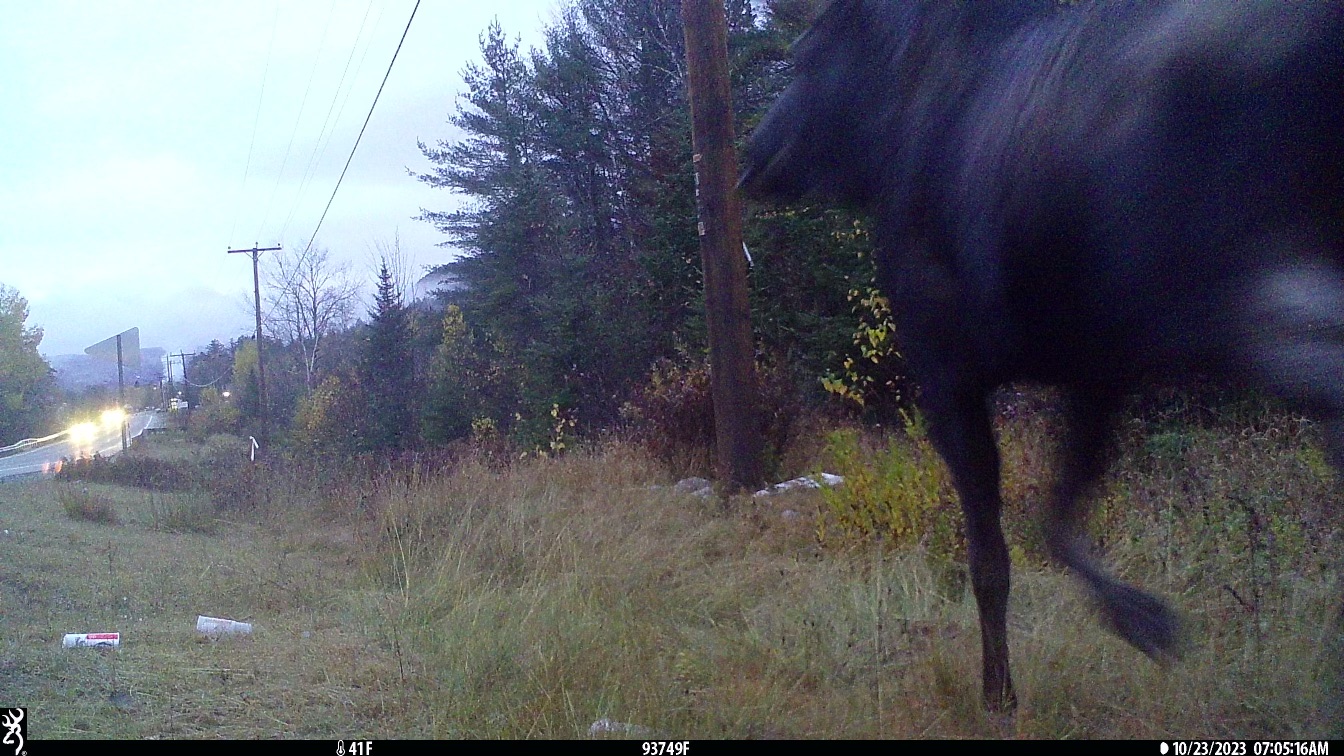 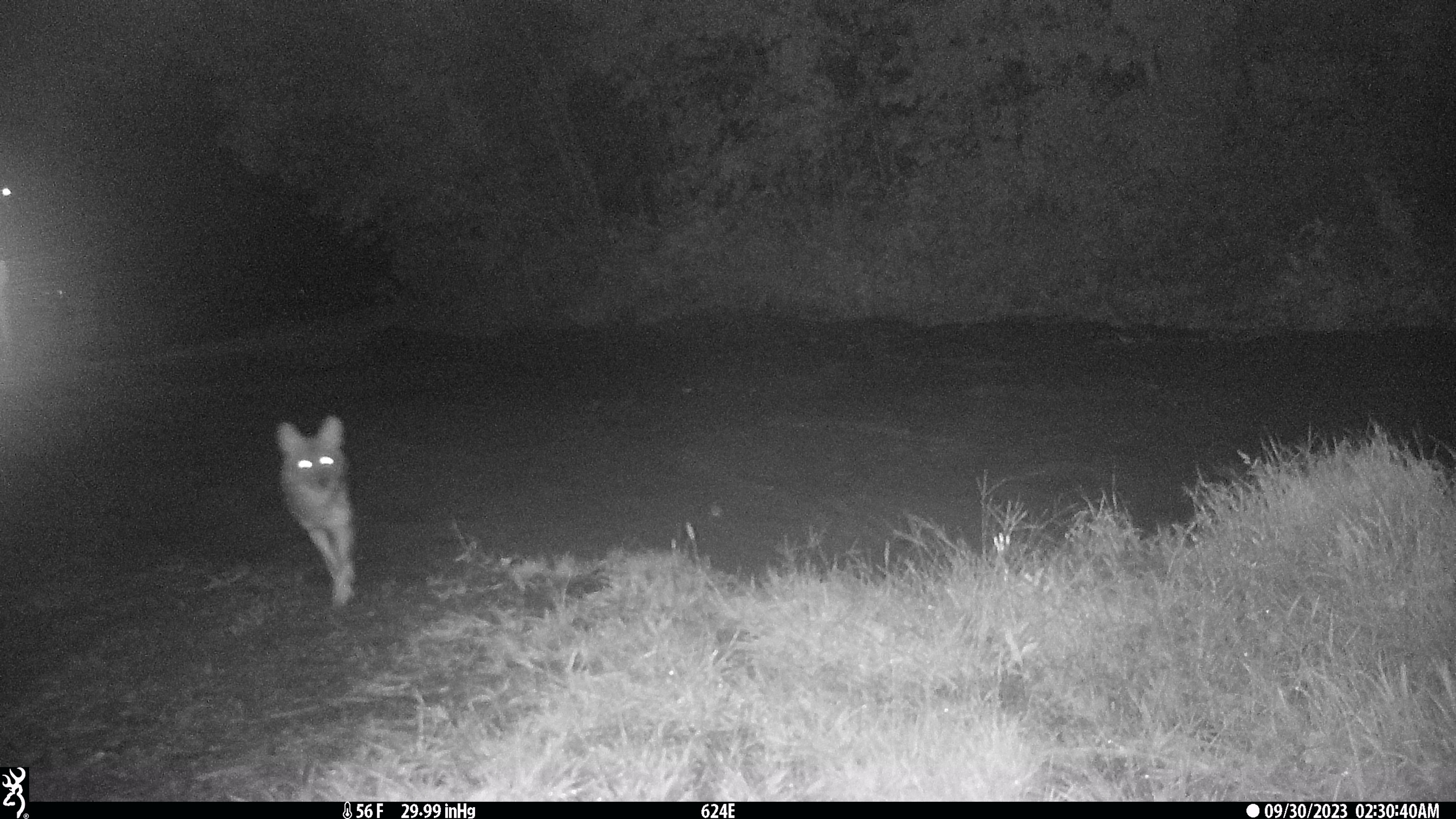 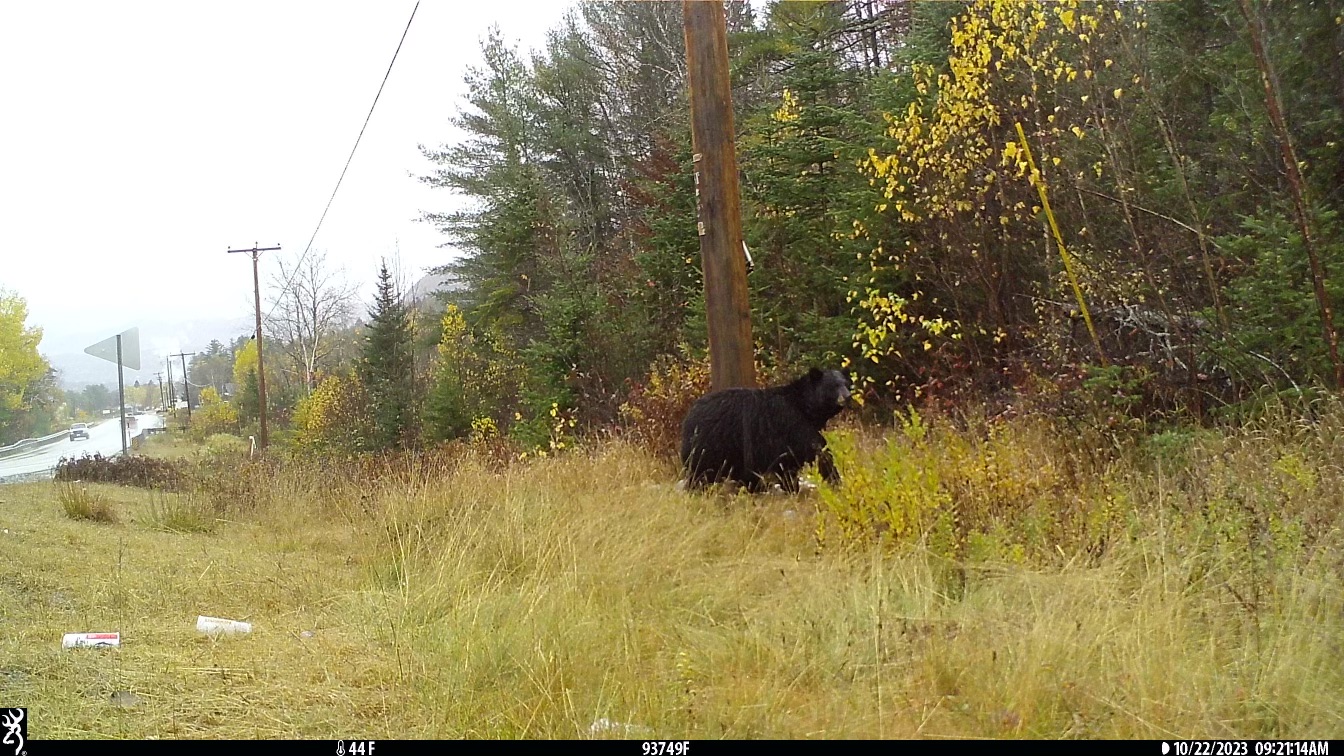 Roadside Cams
Program of Study
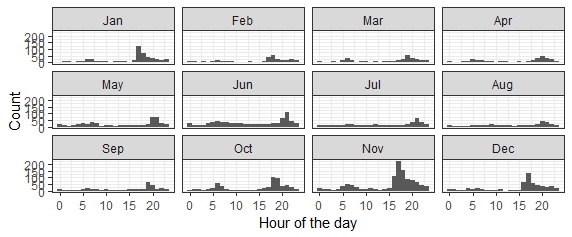 Roadkill Results
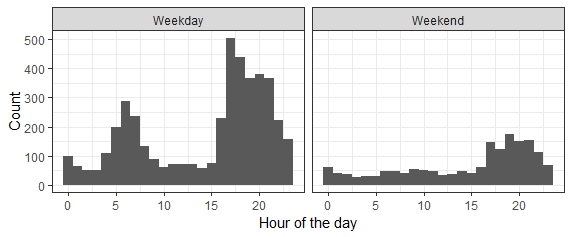 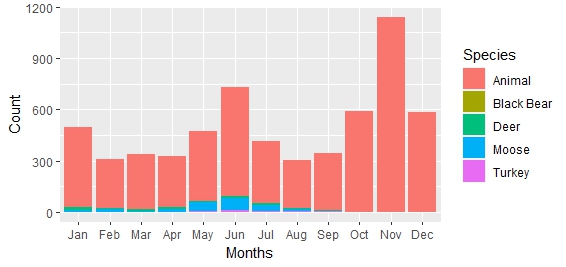 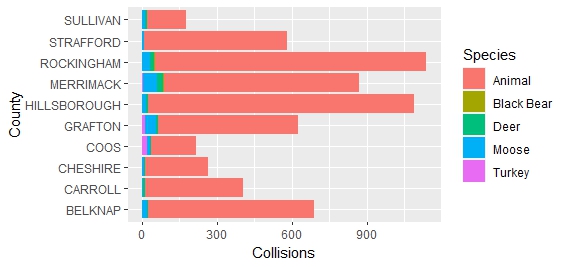 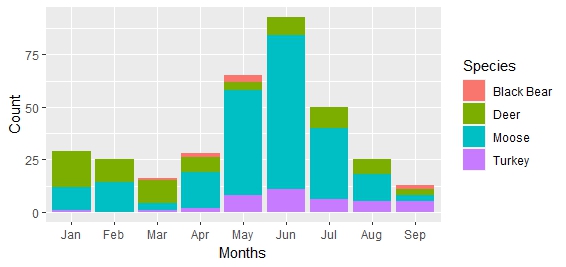 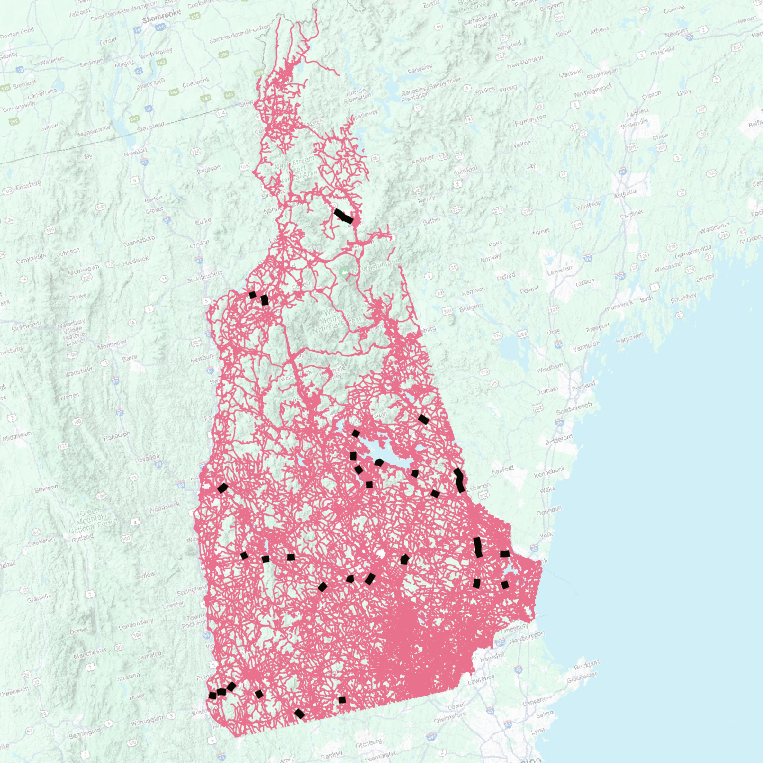 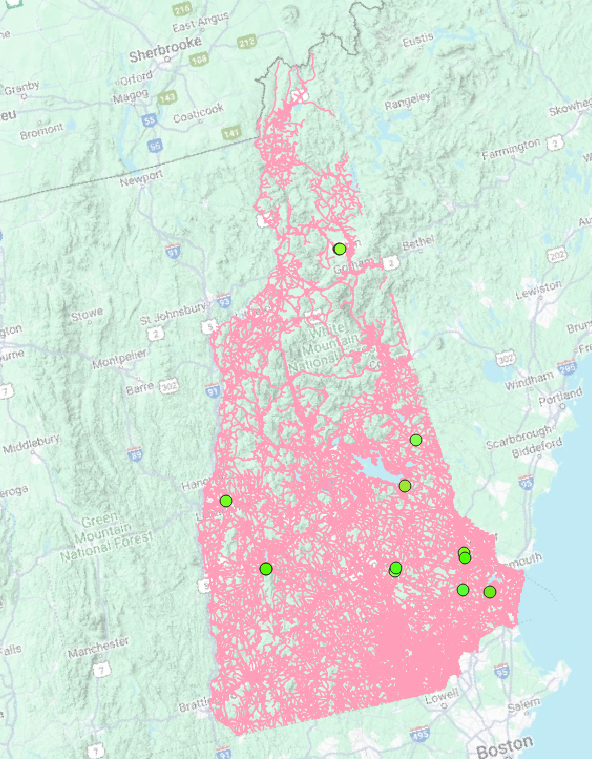 Field Design
12 hot spots monitored

10 “top priority”

Multi-camera deployment

Culverts, bridges
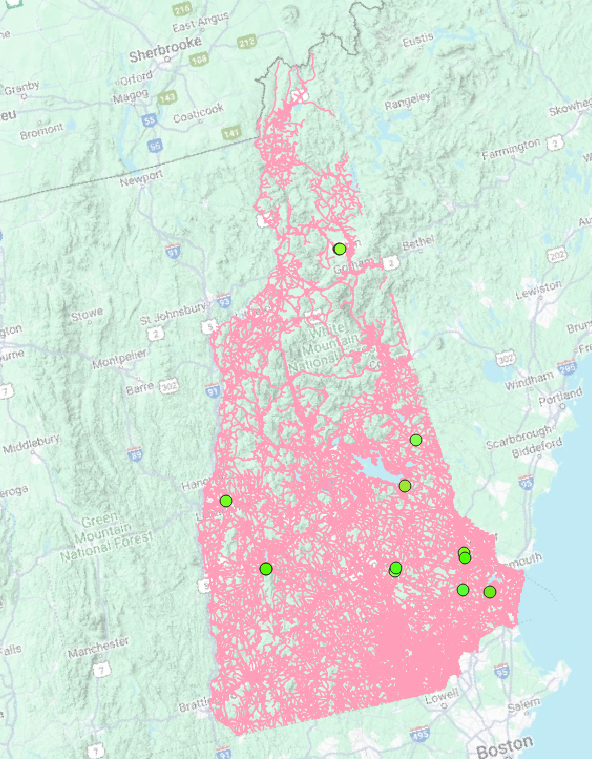 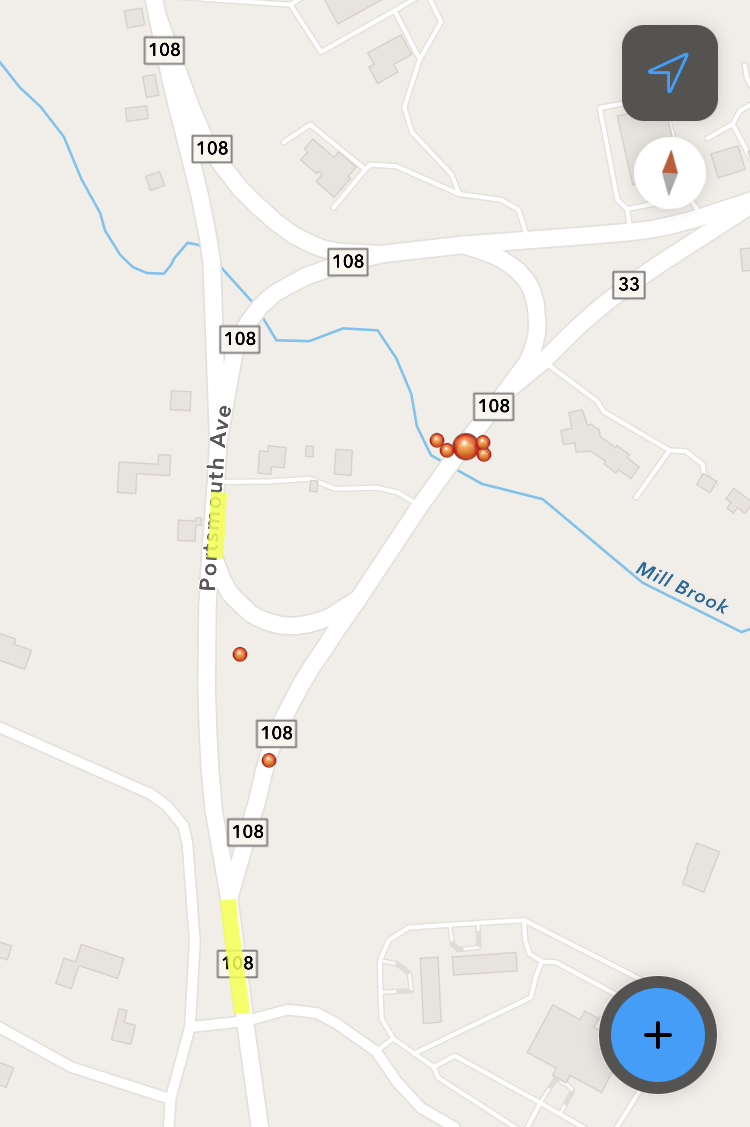 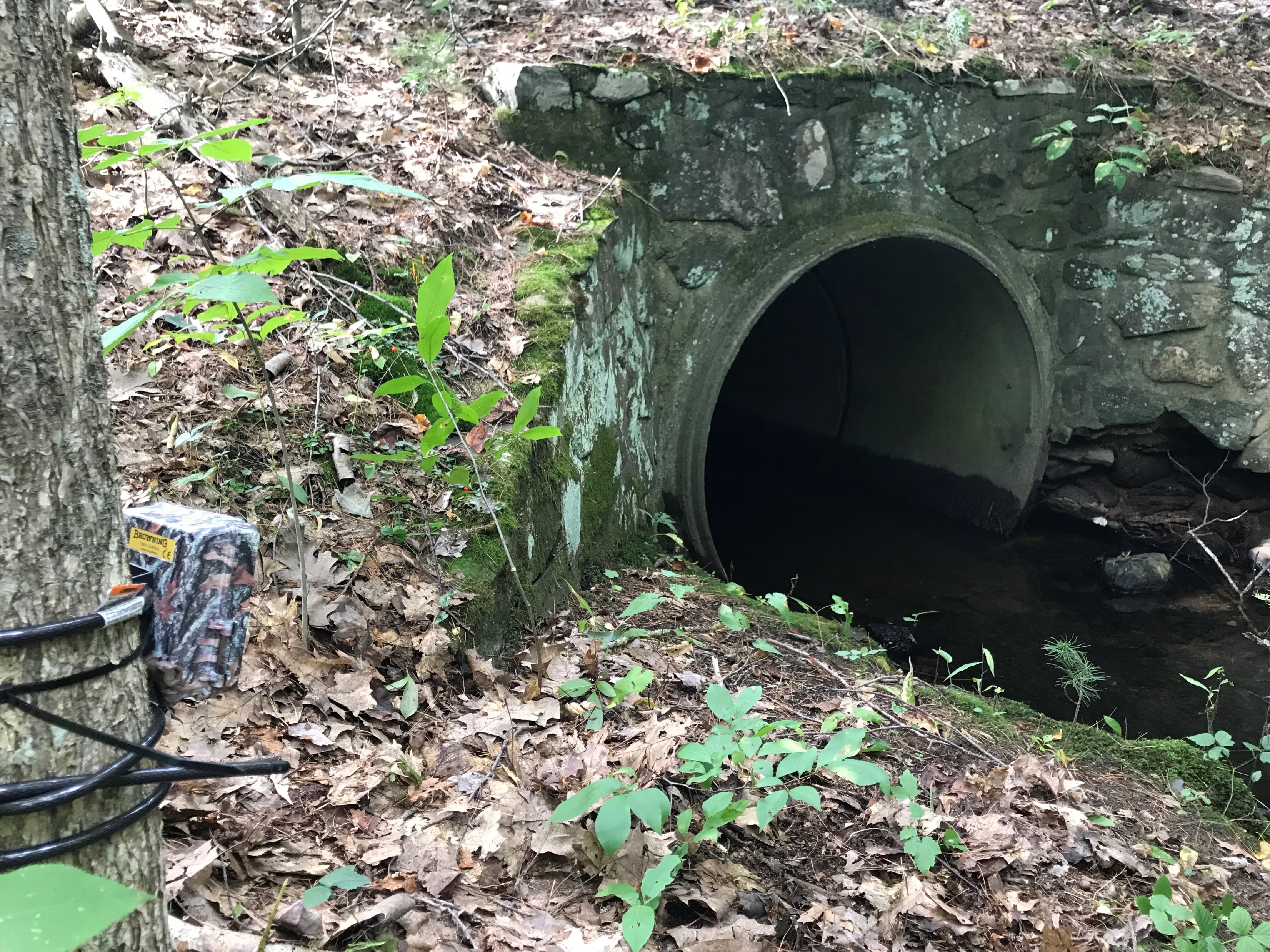 Methods
Cams in the Field
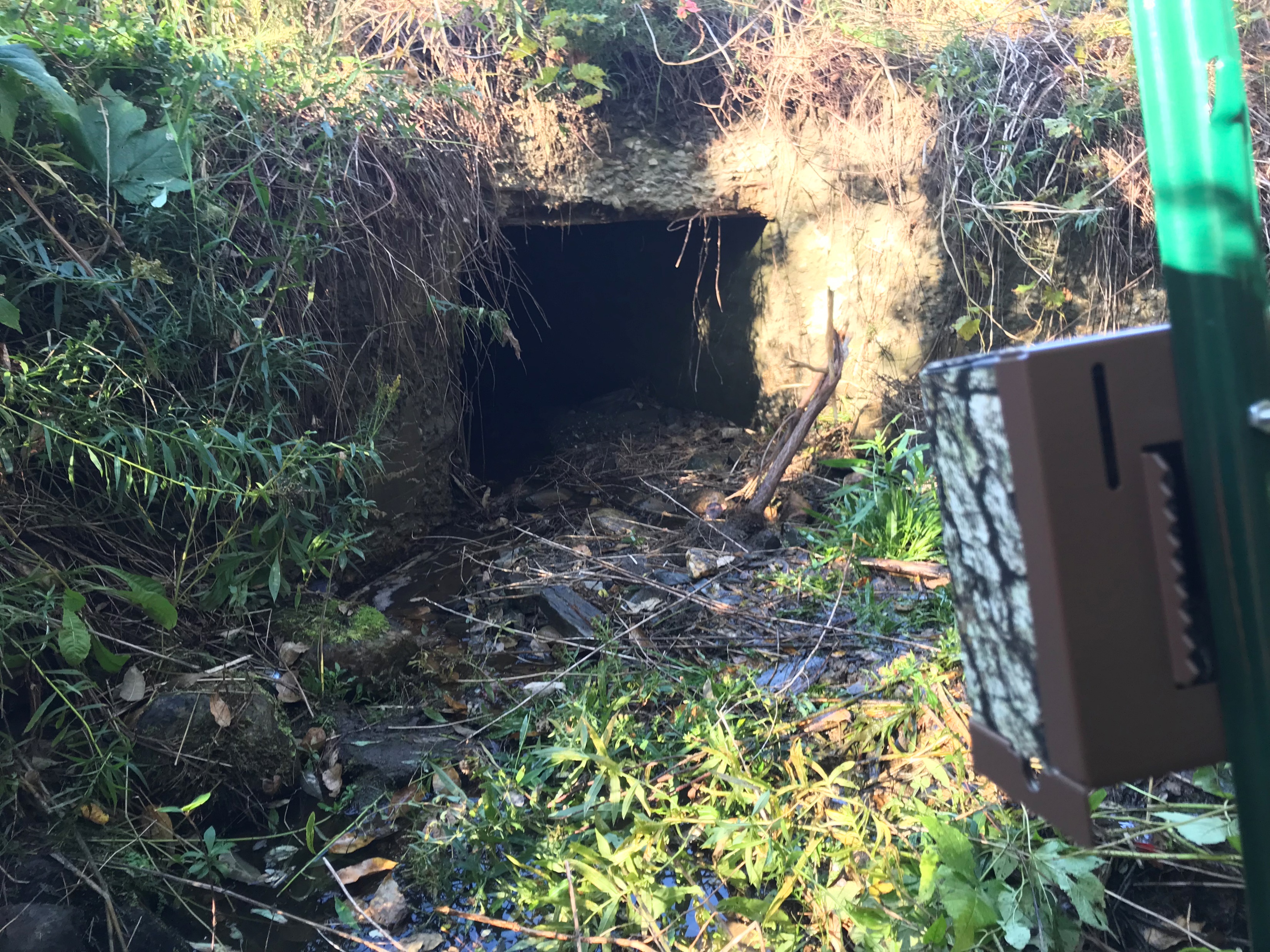 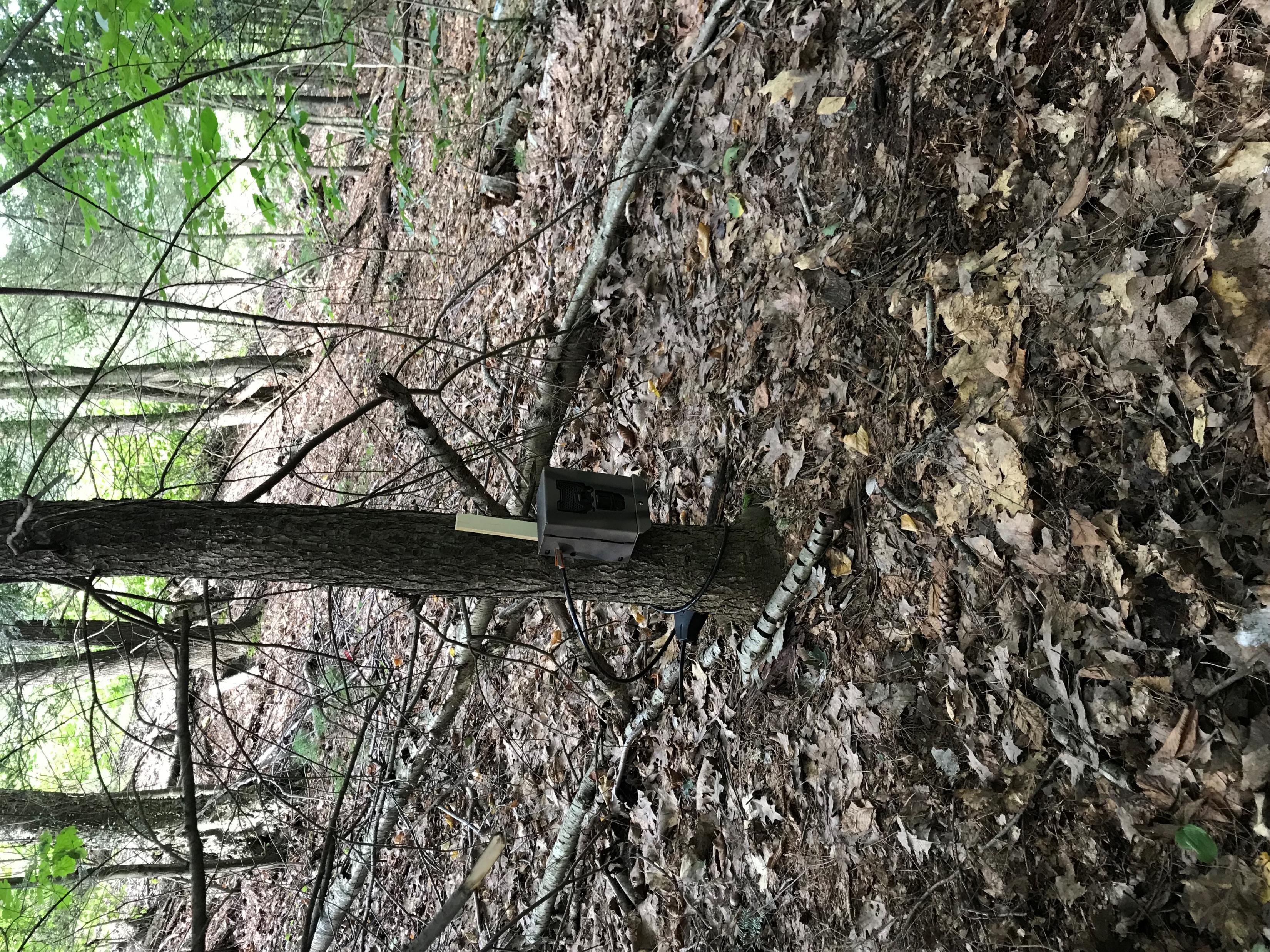 Roadside Cam
Culvert Cam
Area Cam
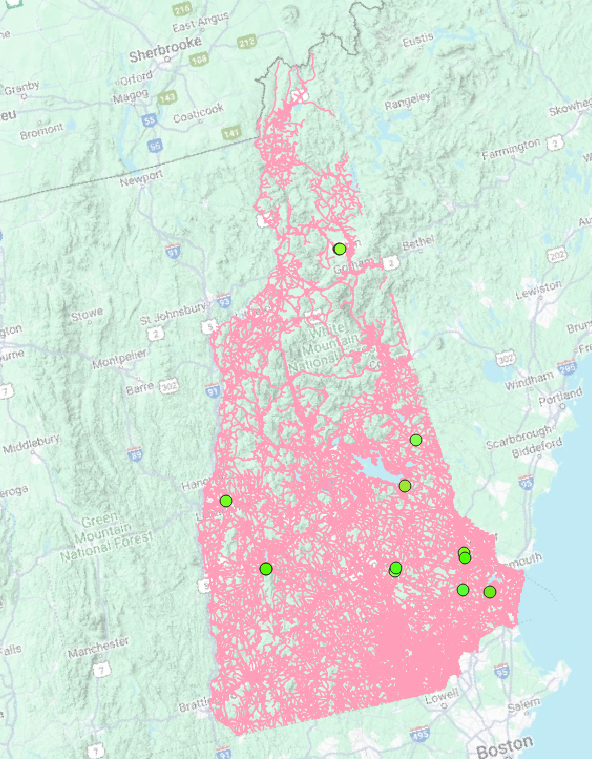 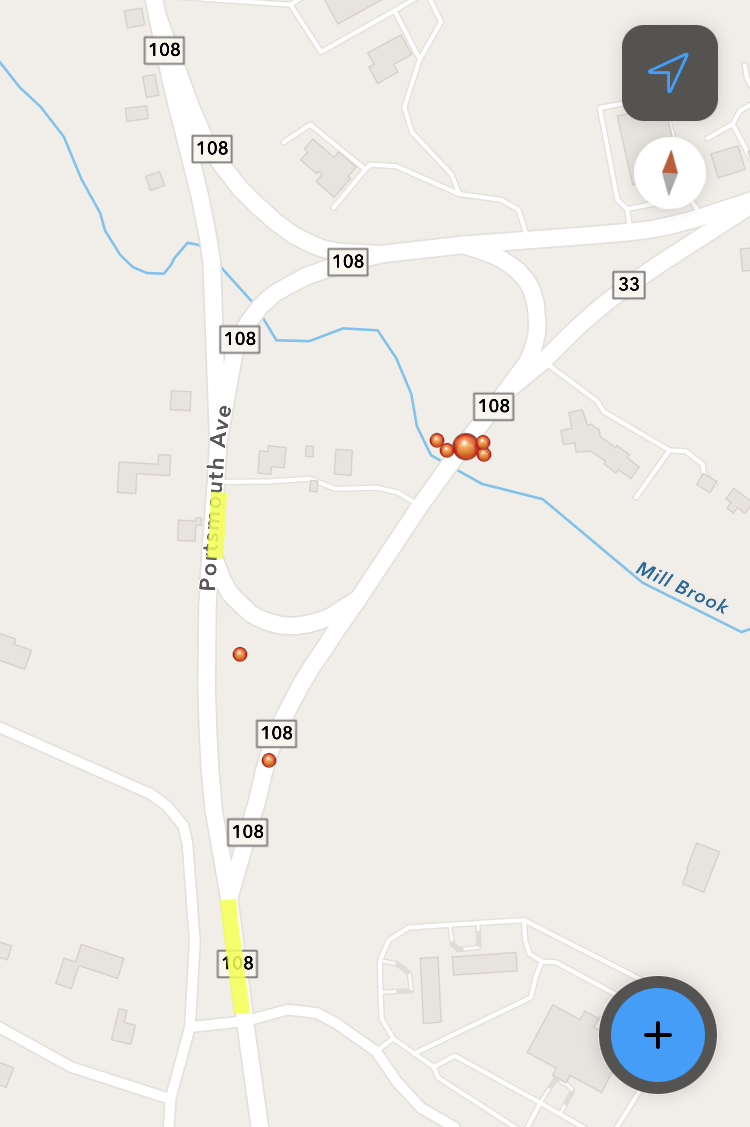 Deployment
Placement
Measurements
Field Checks
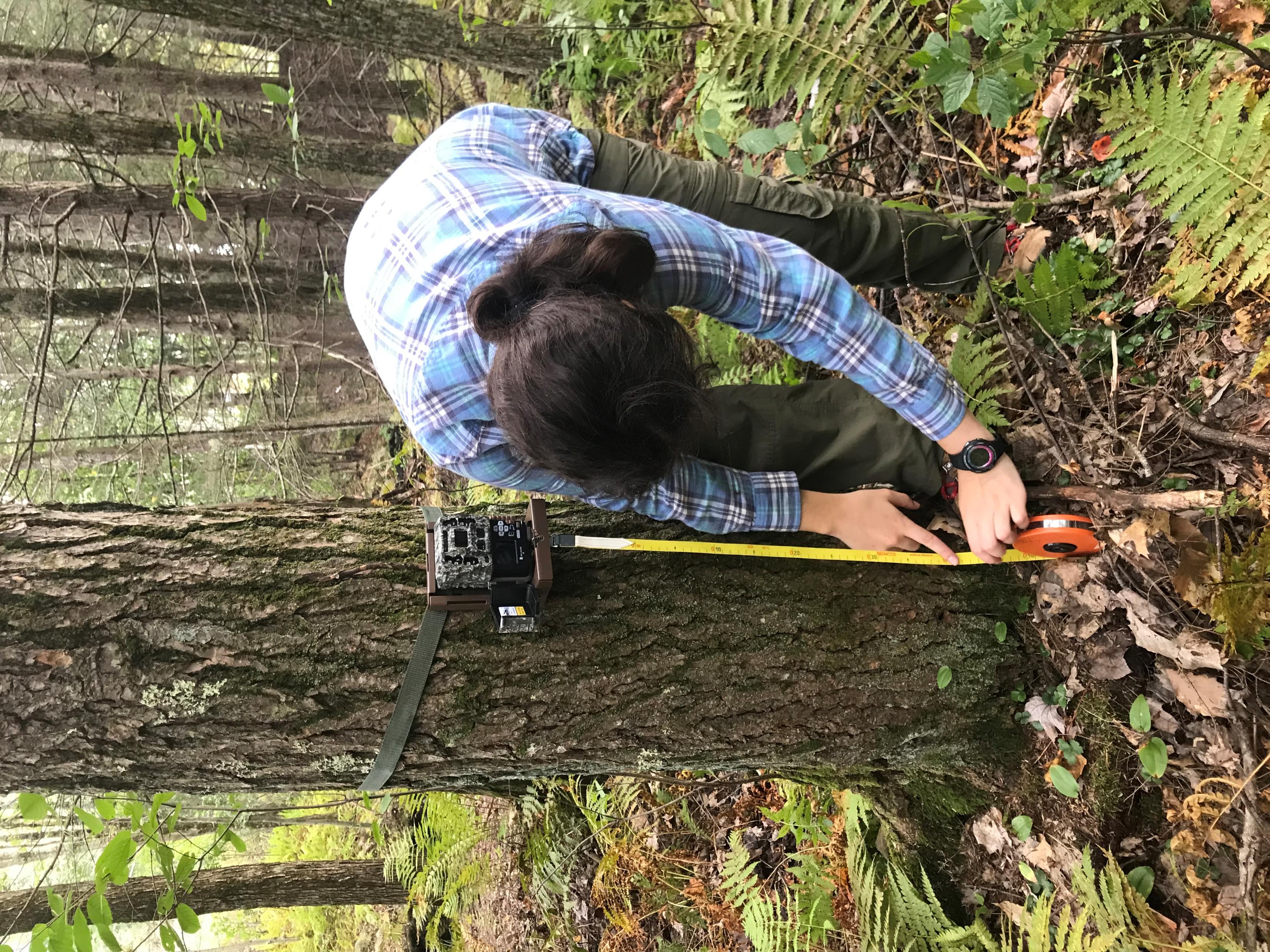 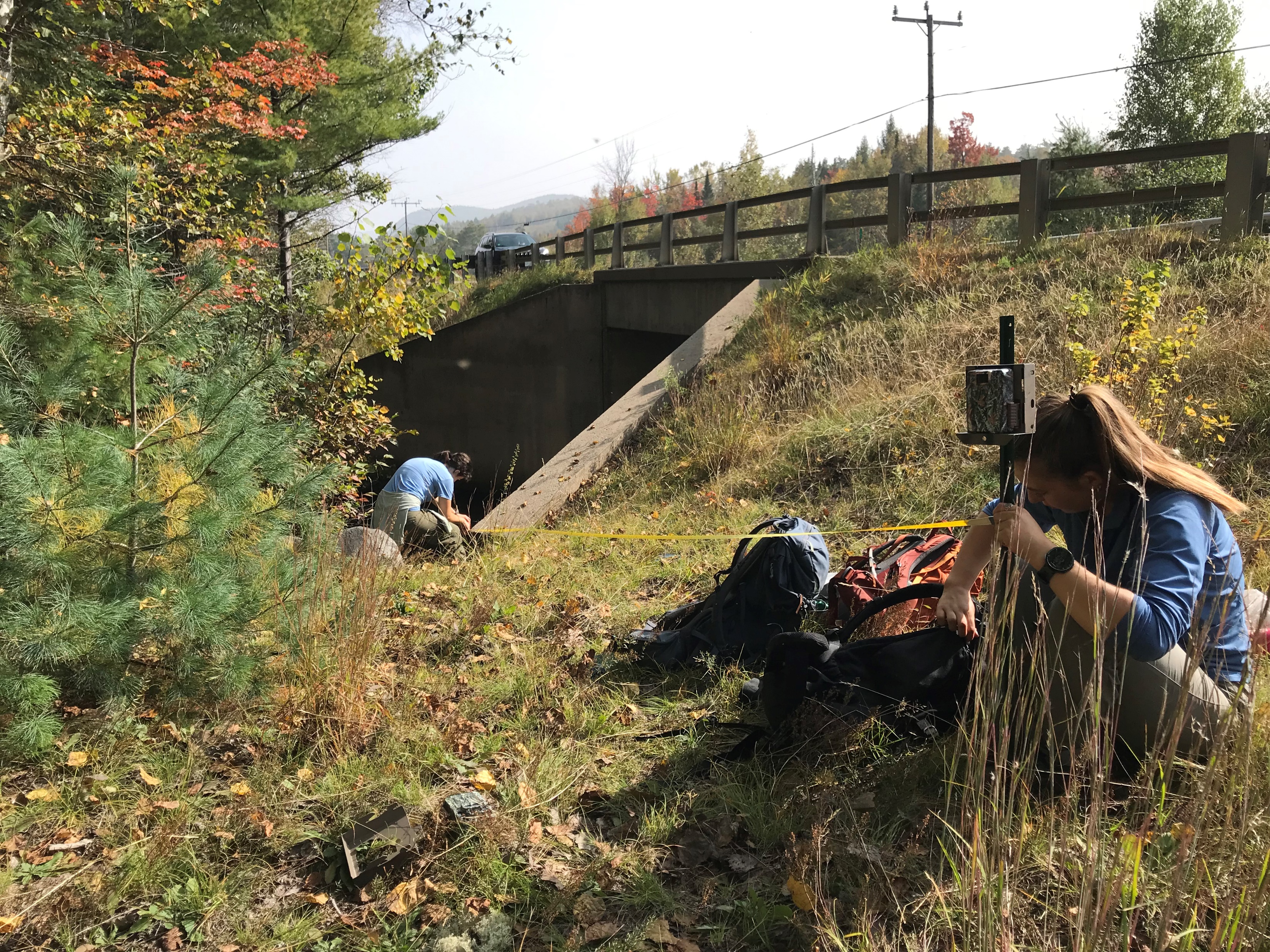 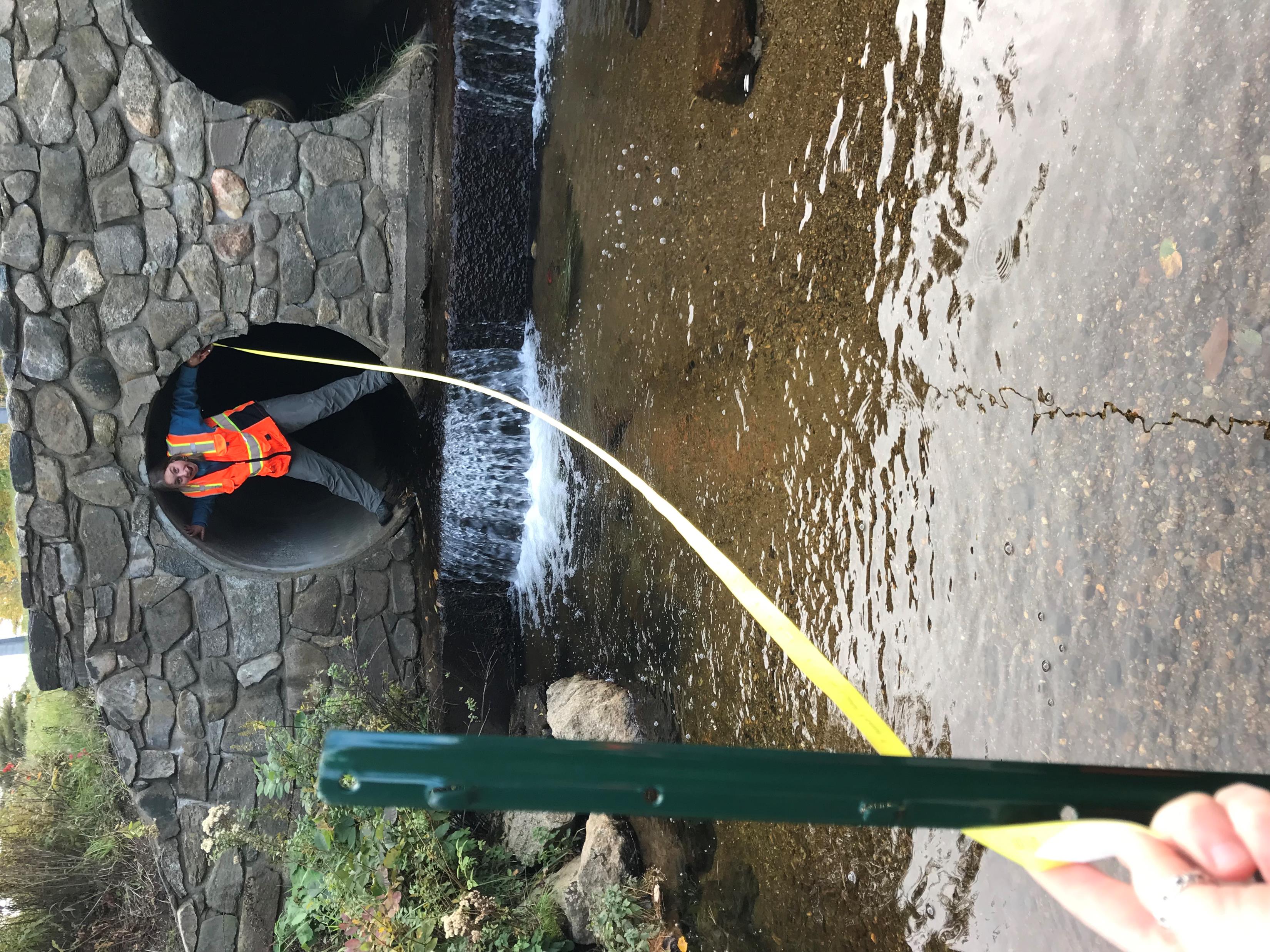 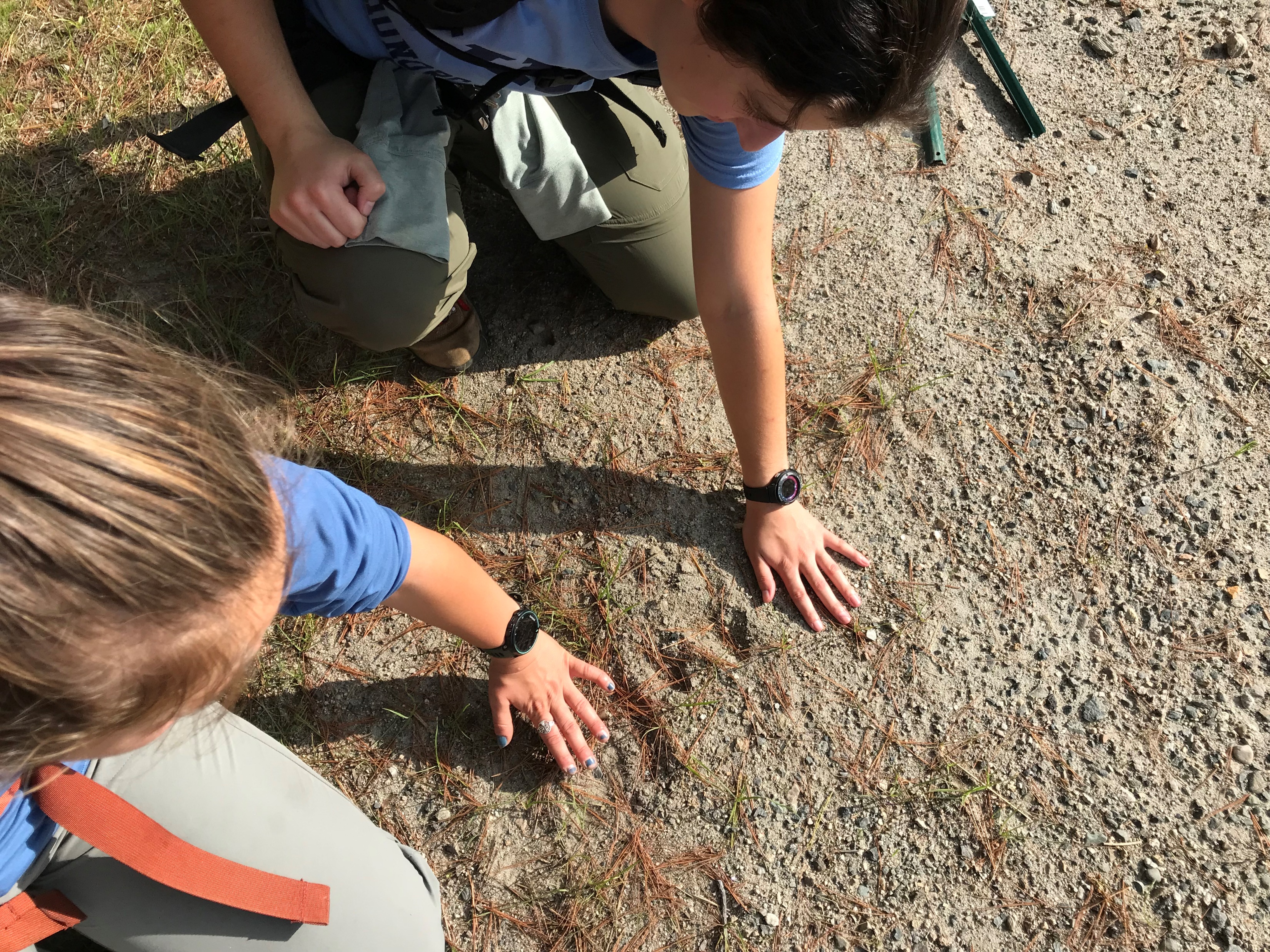 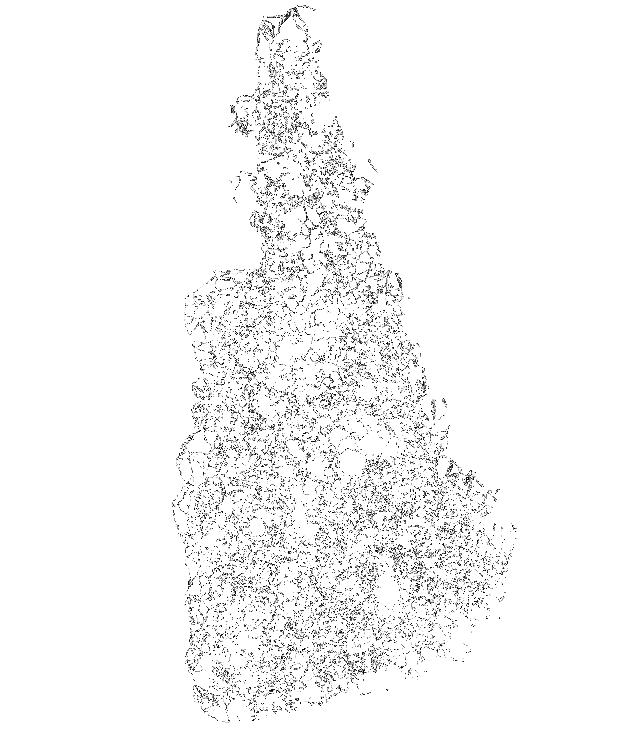 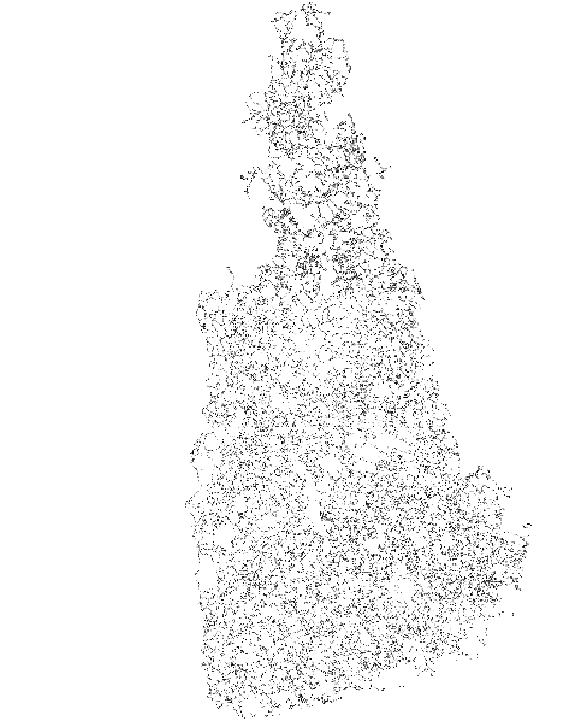 Bobcat Corridors
Porcupine Corridors
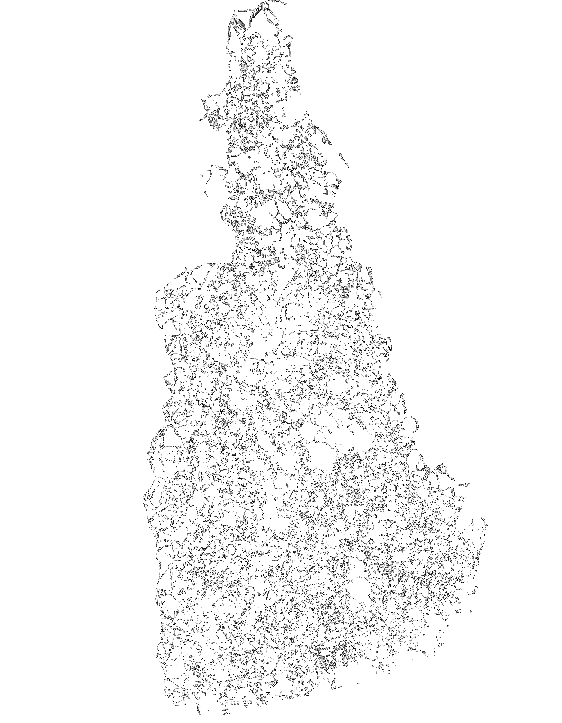 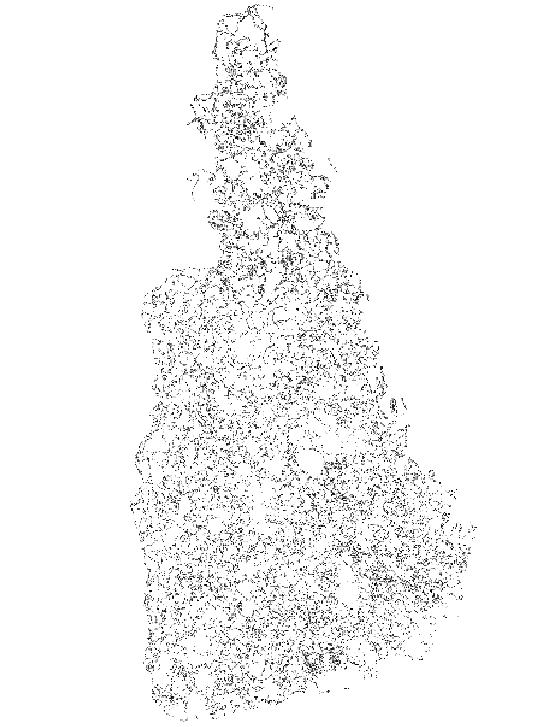 Black Bear Corridors
Otter Corridors
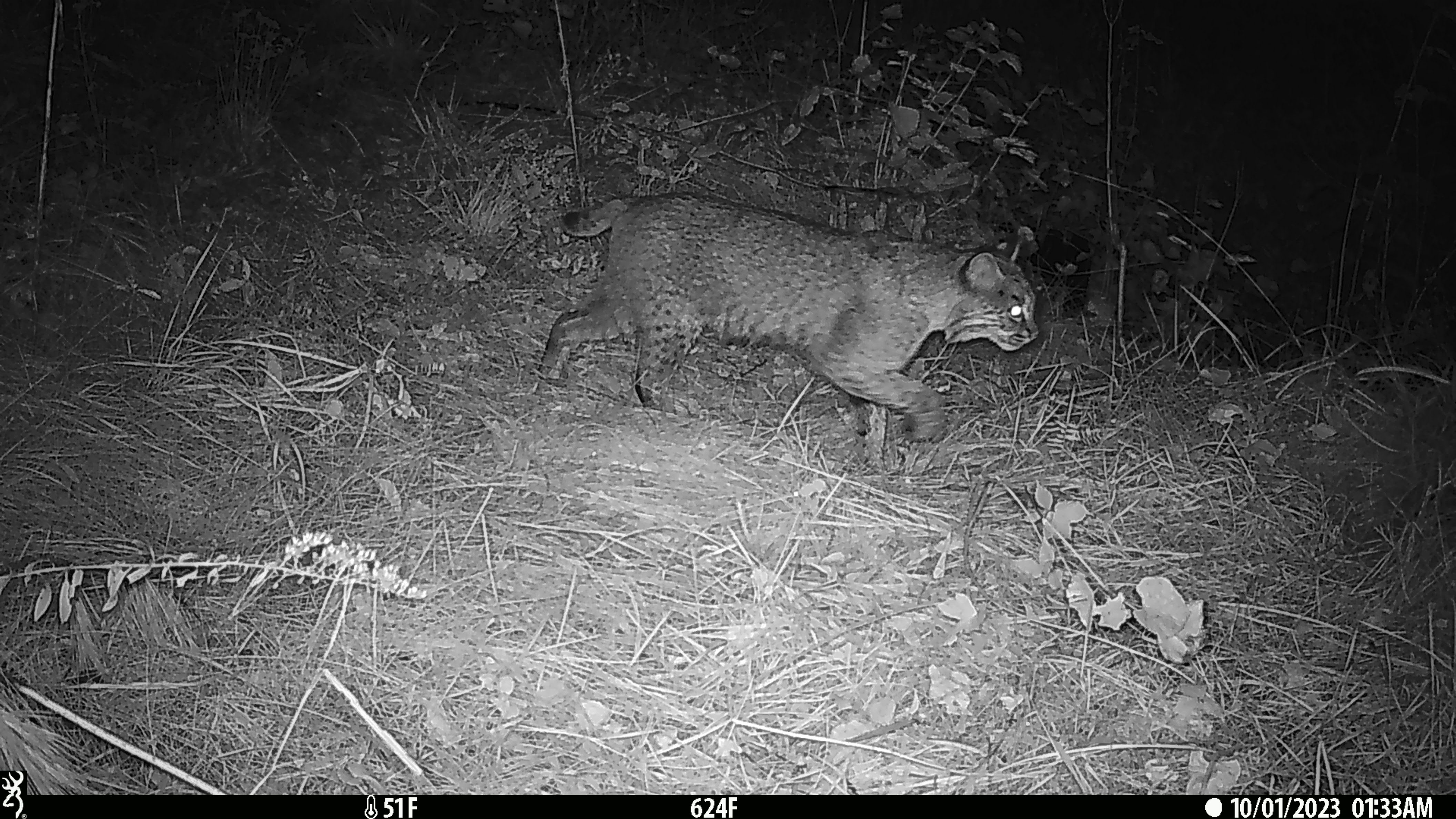 Wildlife Connectivity
Chapter One